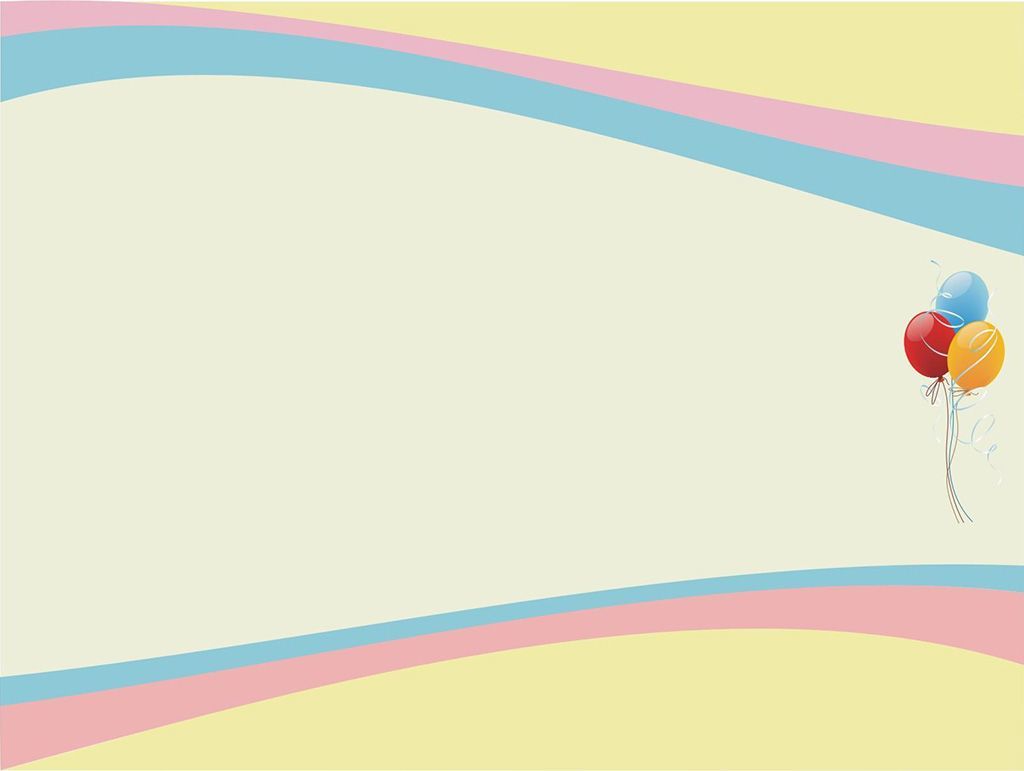 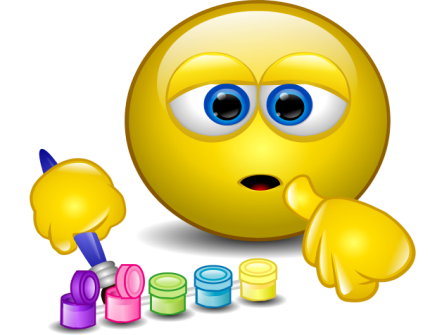 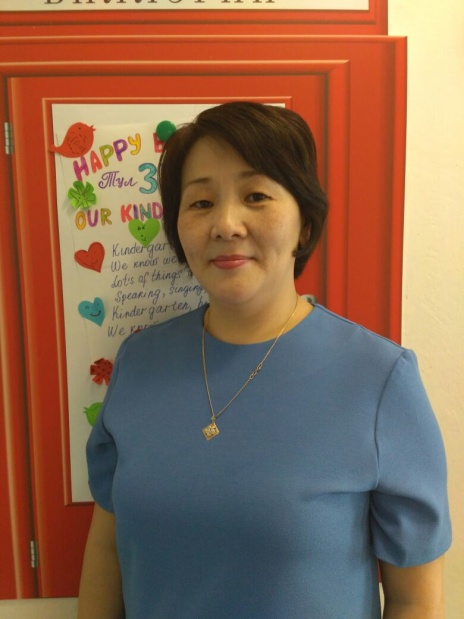 АйталинаИннокентьевна
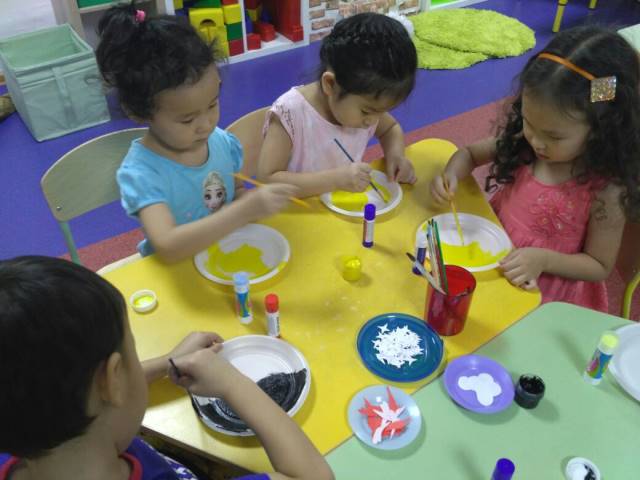 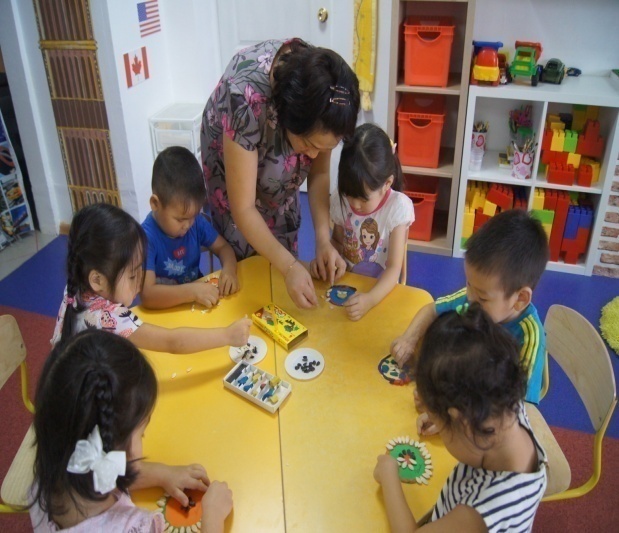 Центр
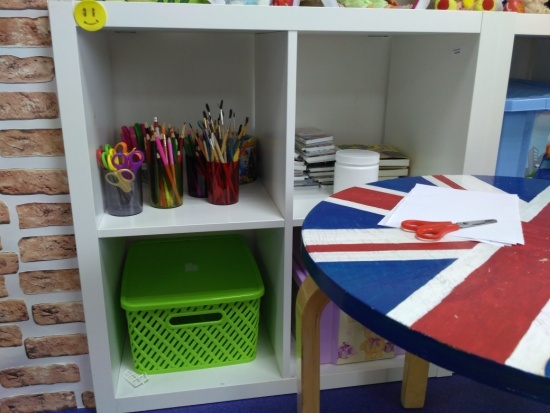 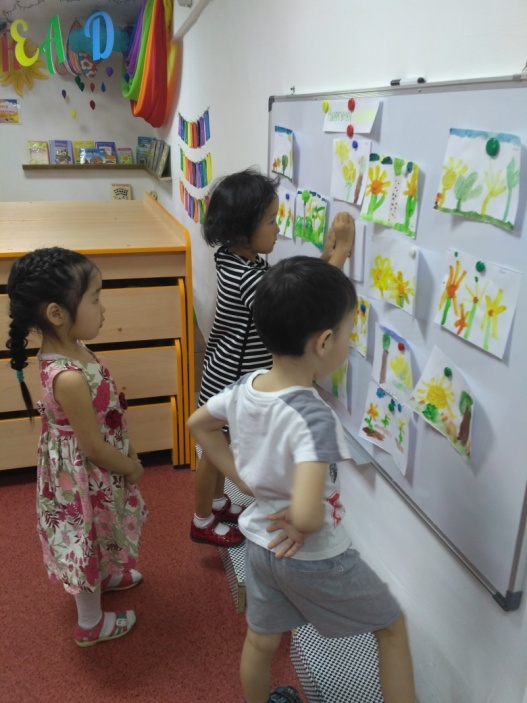 искусства
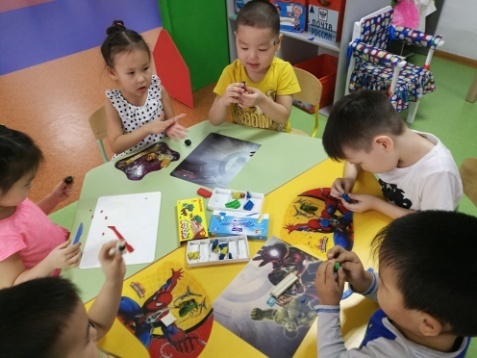 Центр литературы
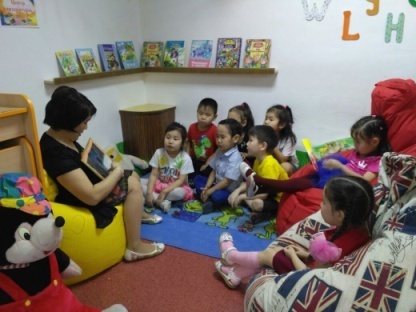 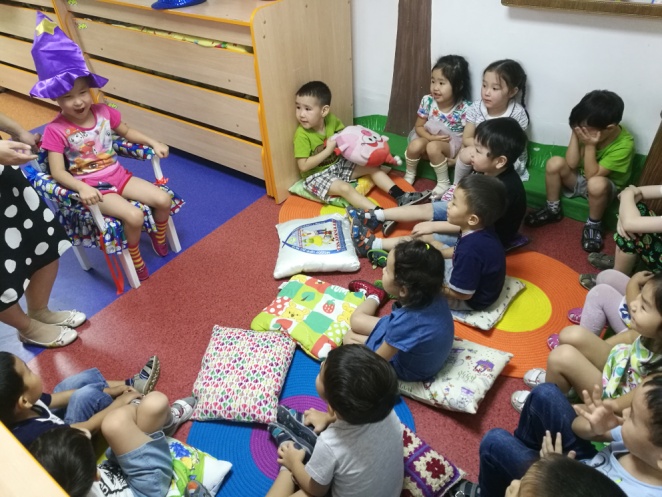 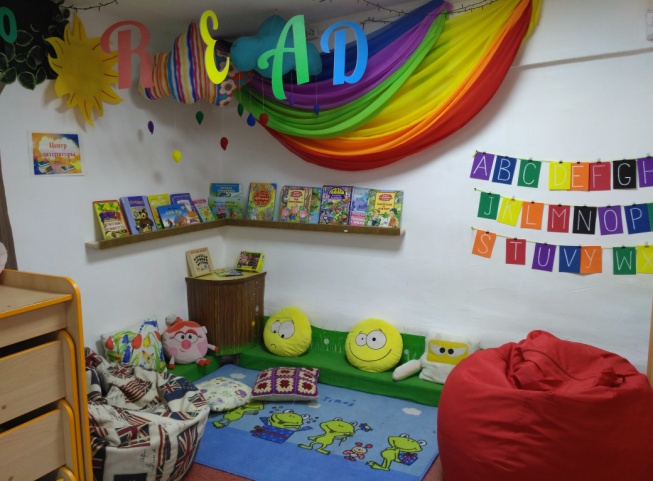 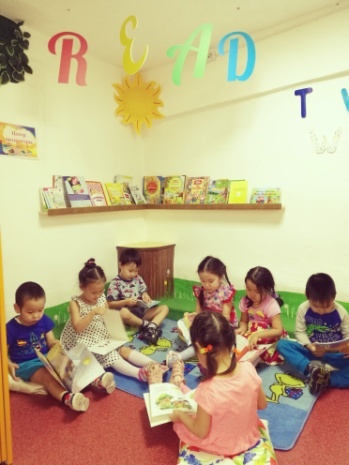 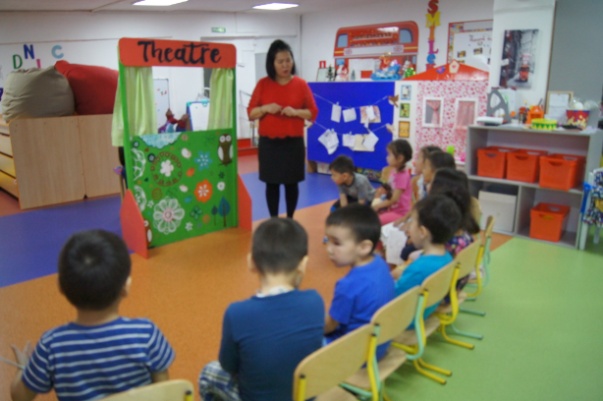 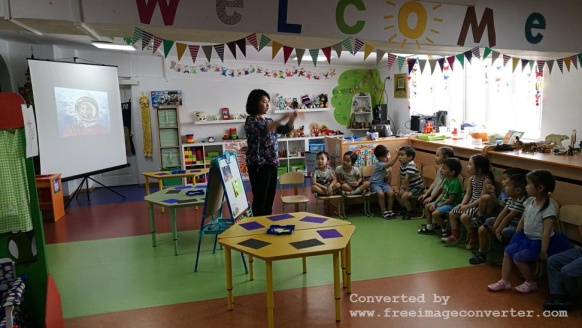 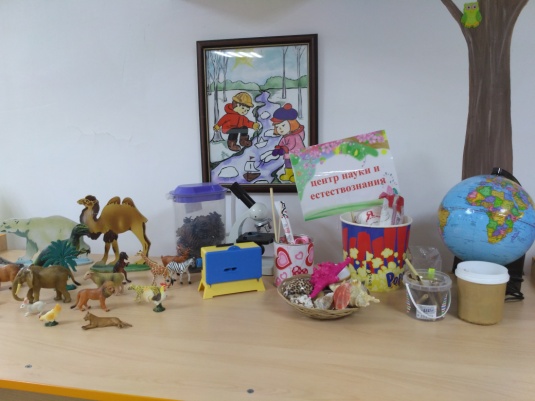 Центр науки и естествознания
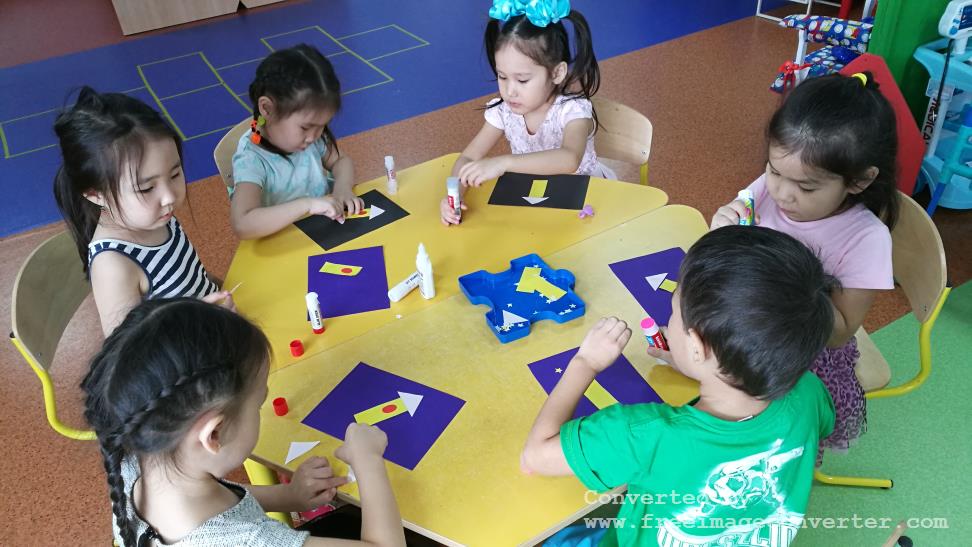 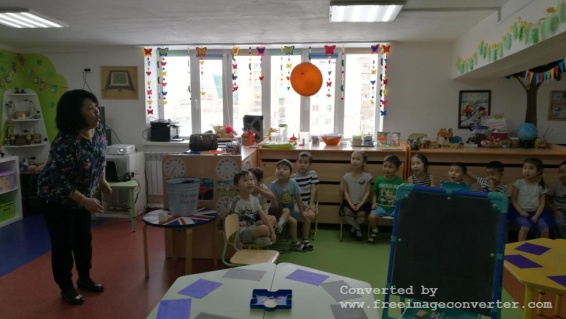 Центр кулинарии
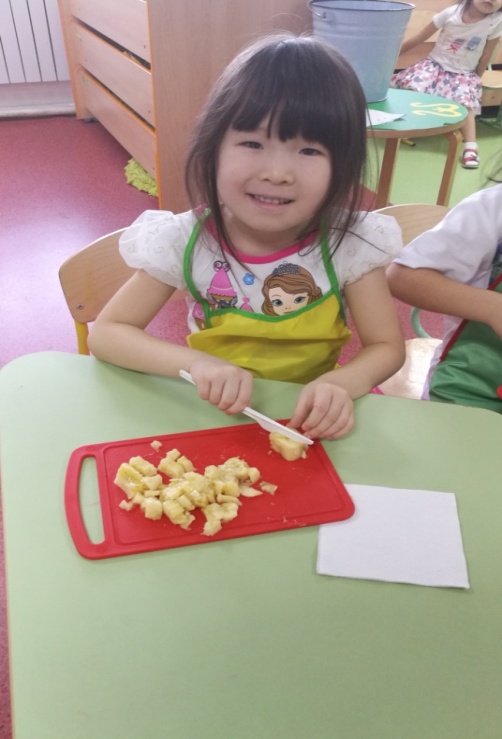 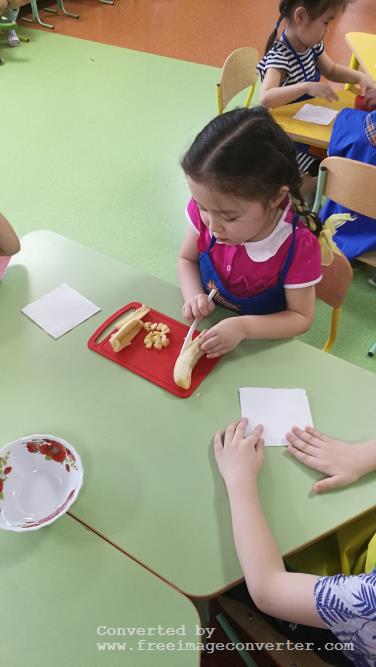 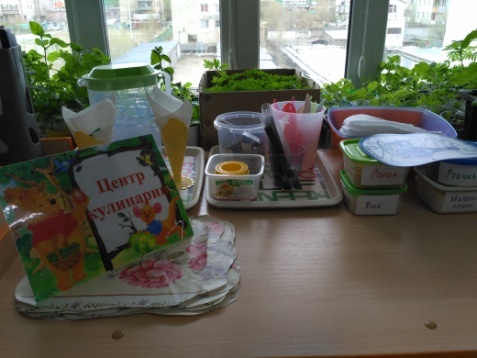 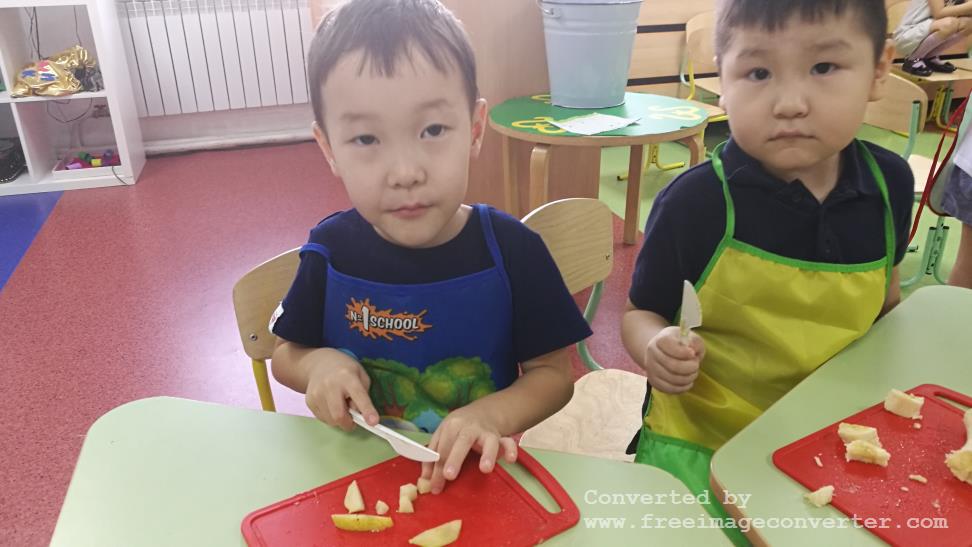 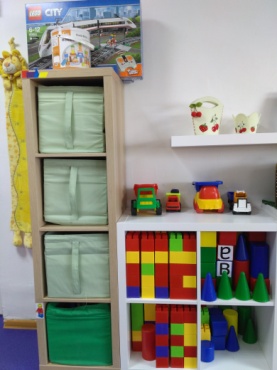 Центр строительства
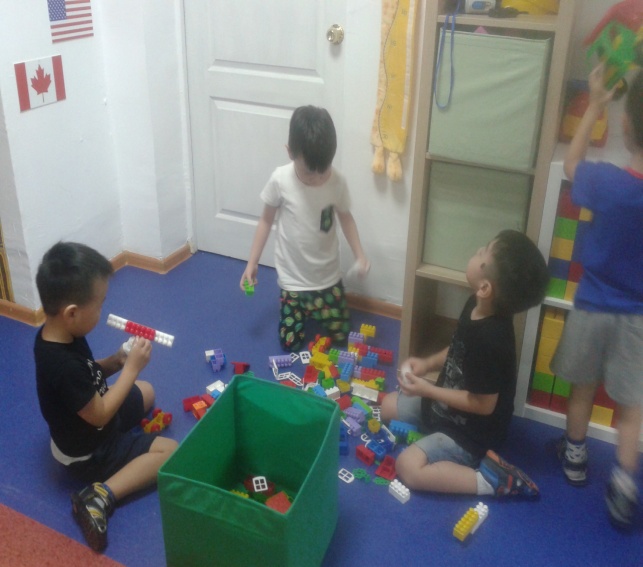 Центр песка и воды
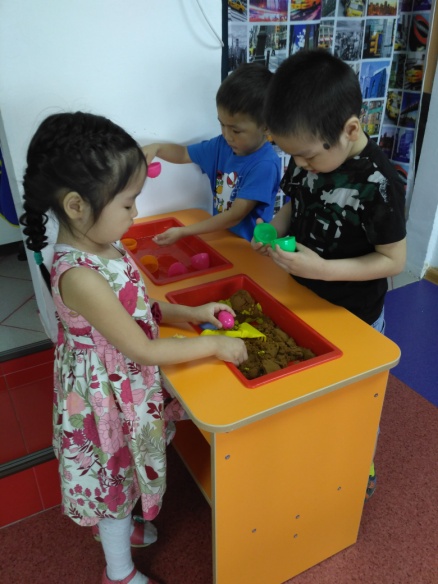 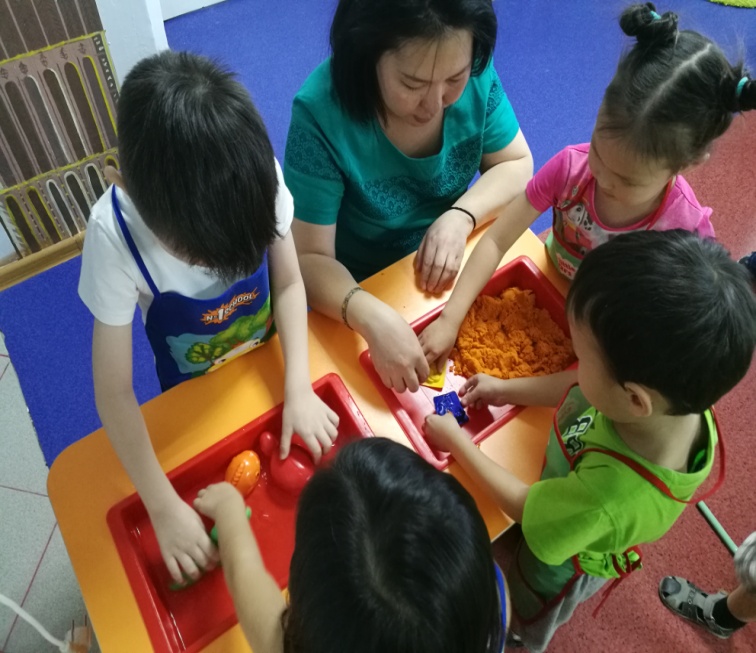 Центр математики манипулятивных игр
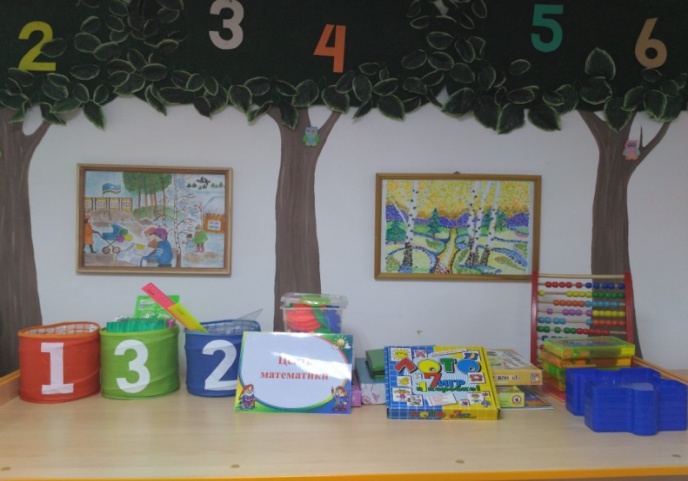 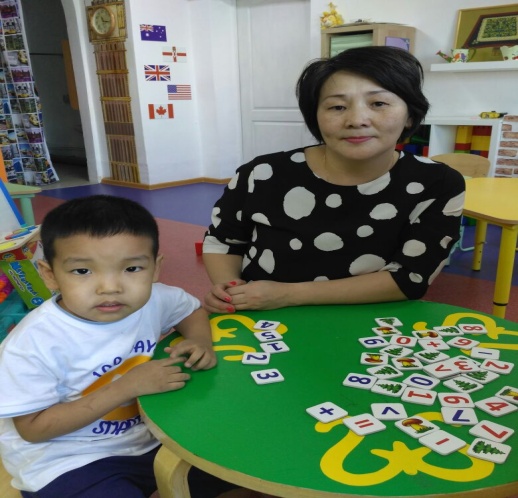 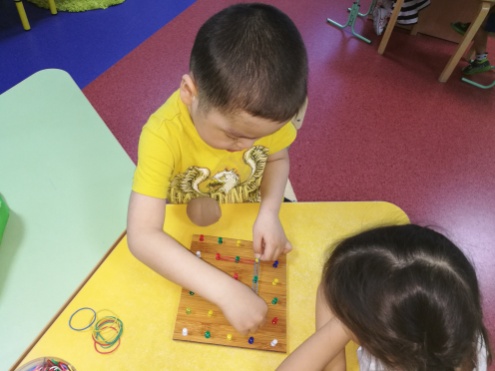 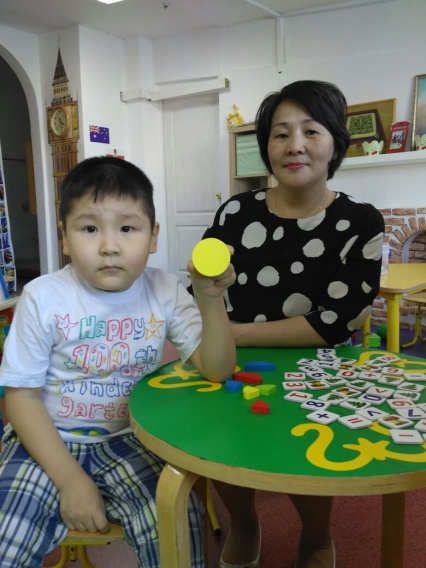 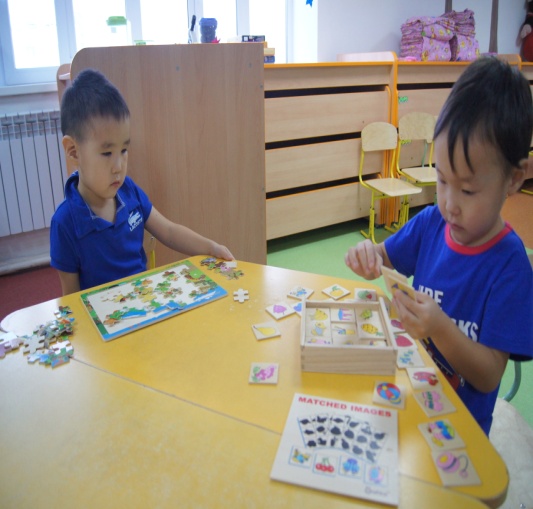 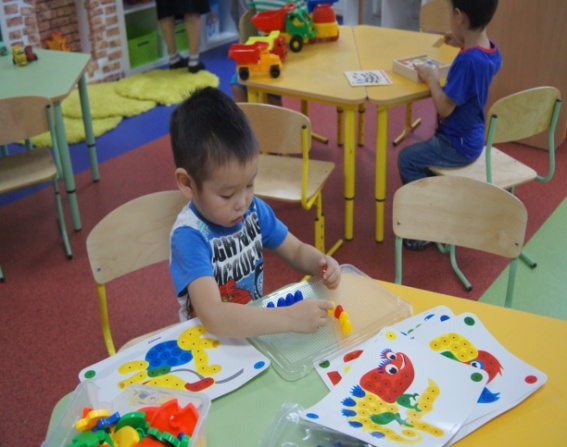 Центр сюжетно-ролевой игры
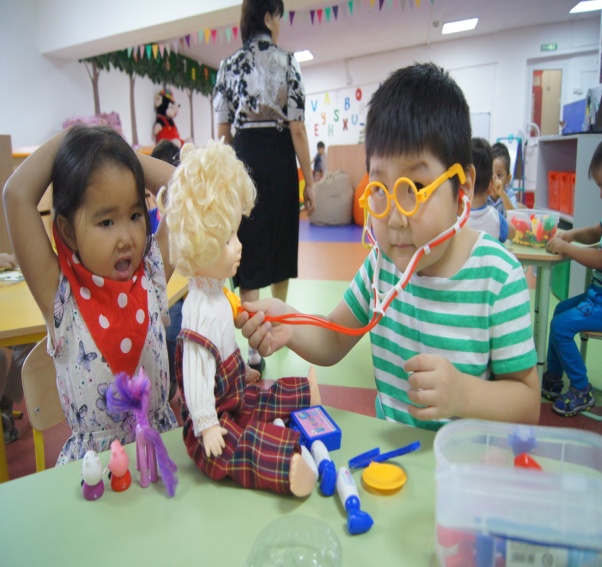 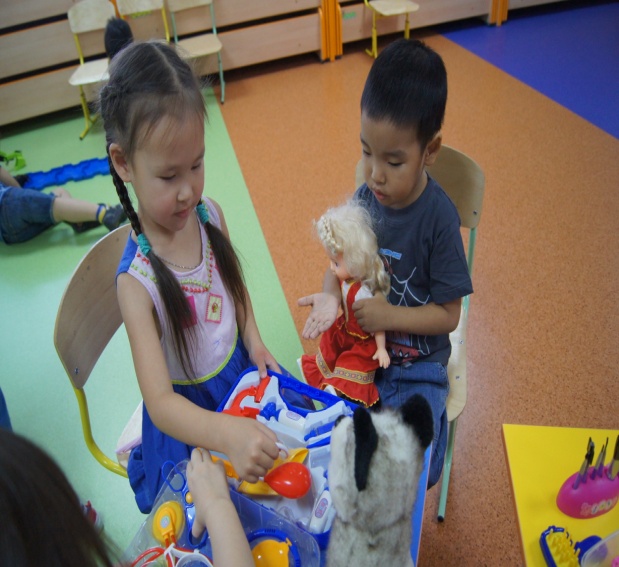 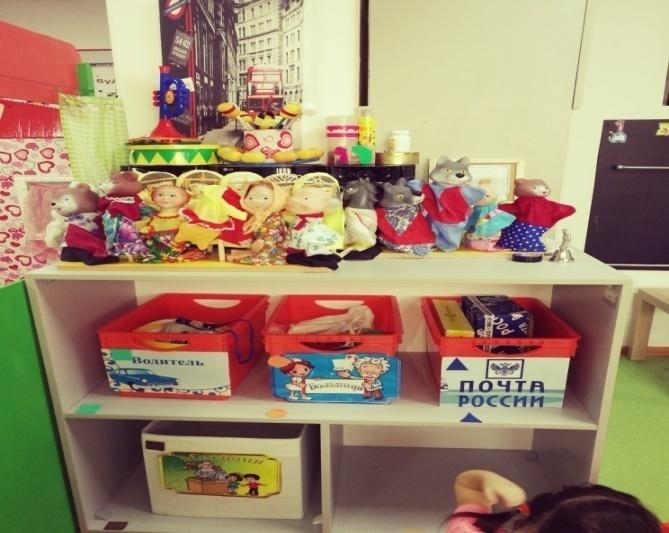 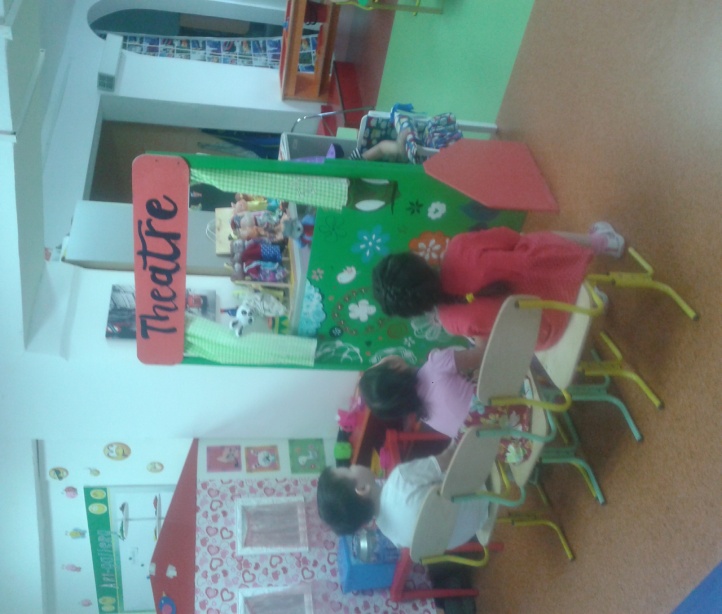 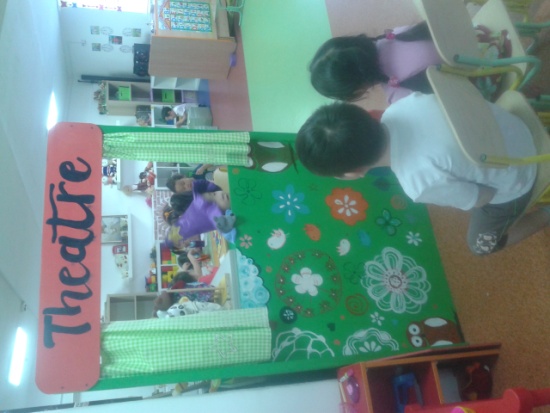 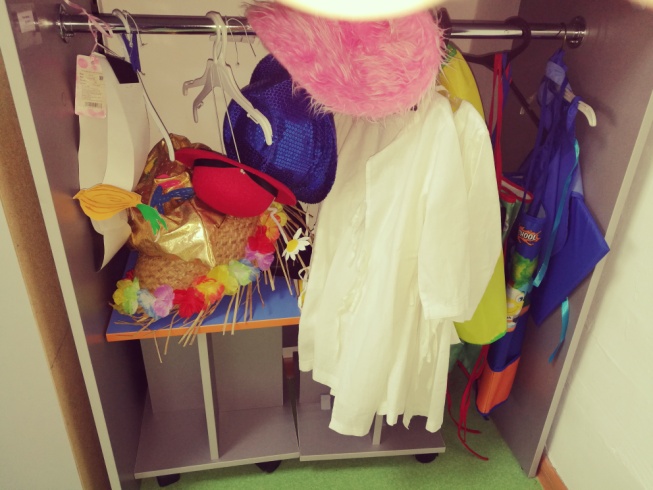 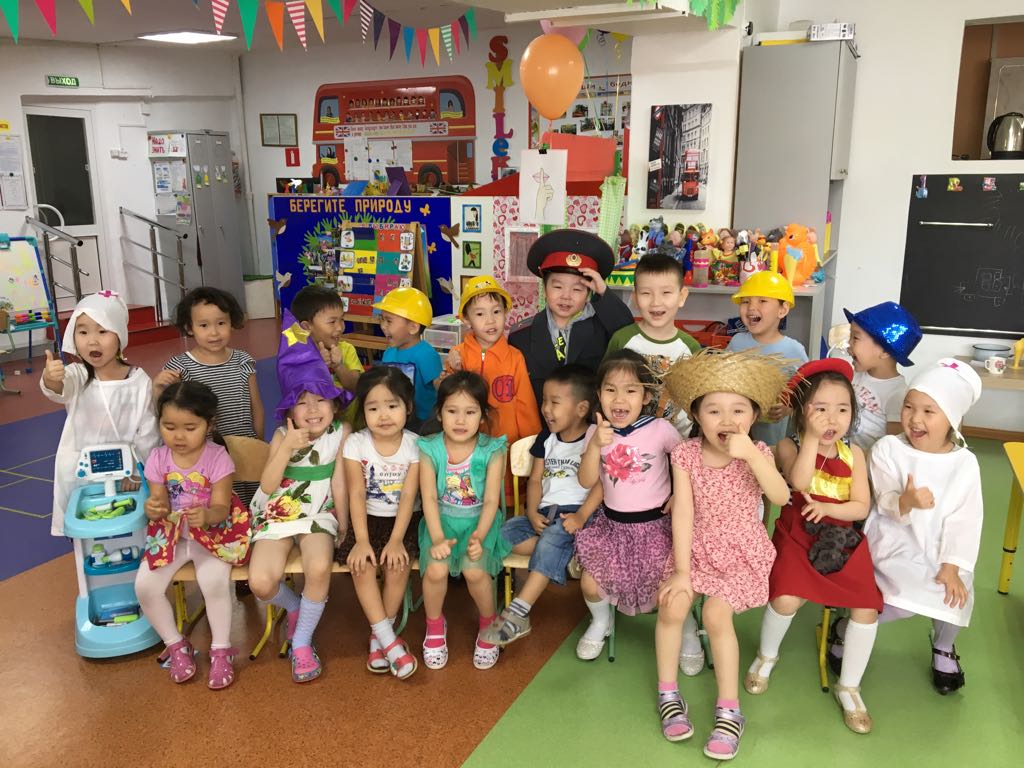 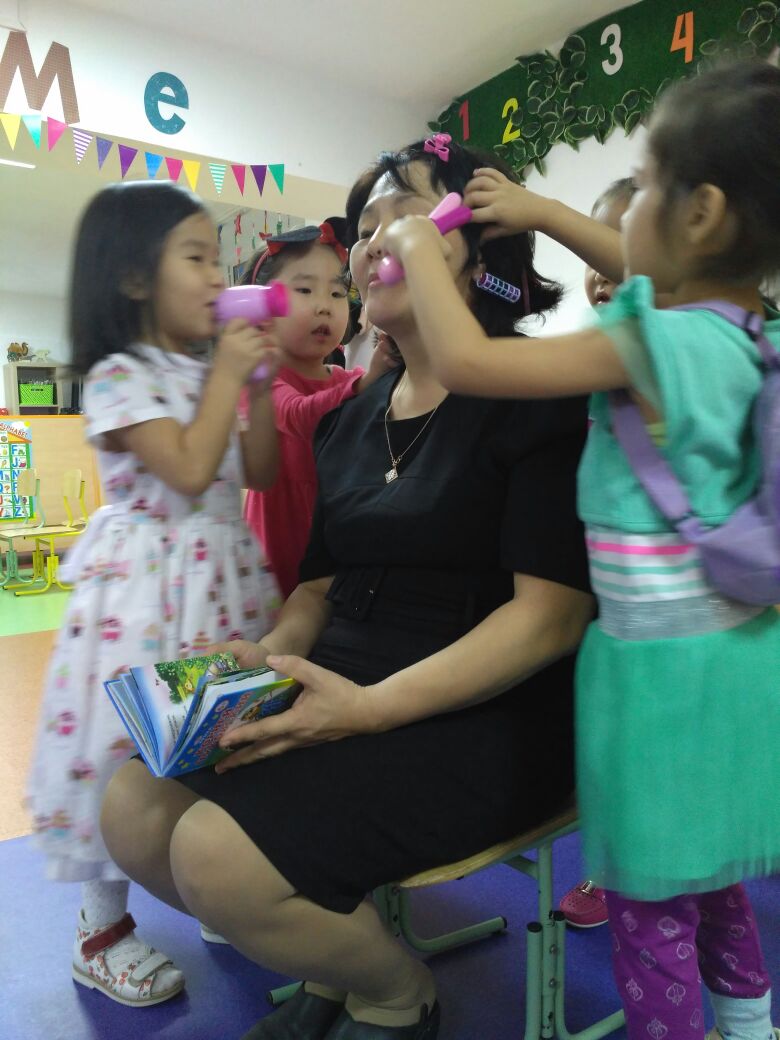 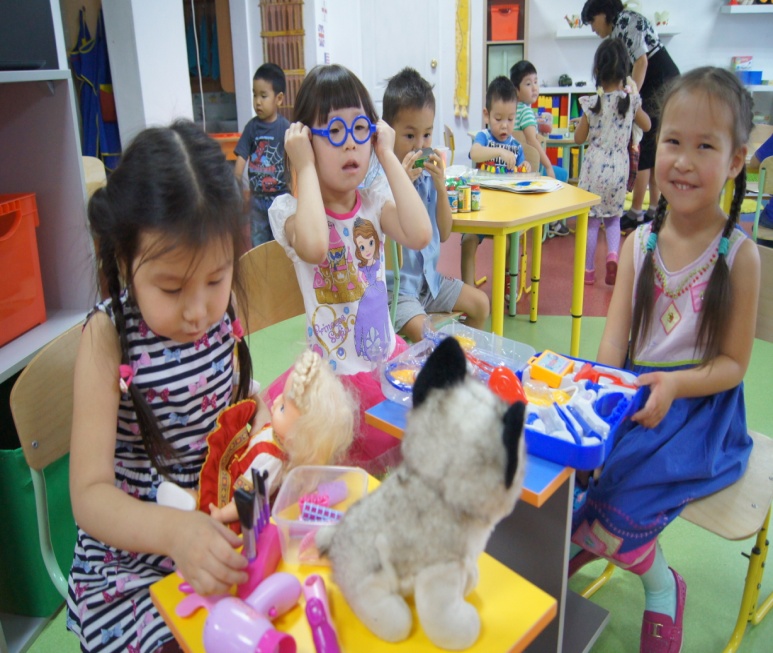 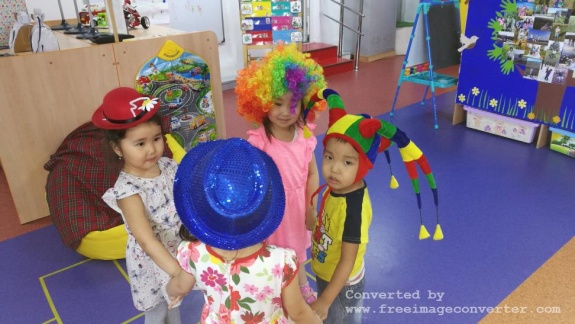 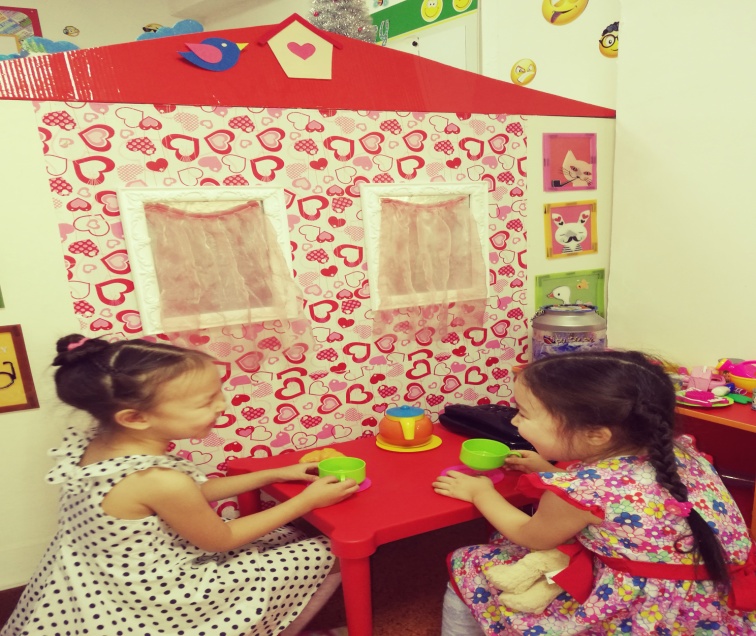 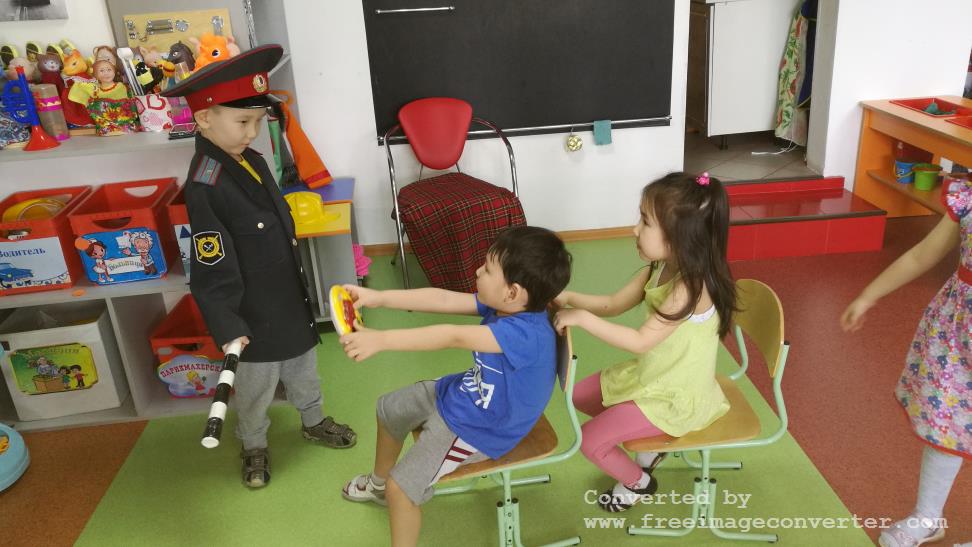 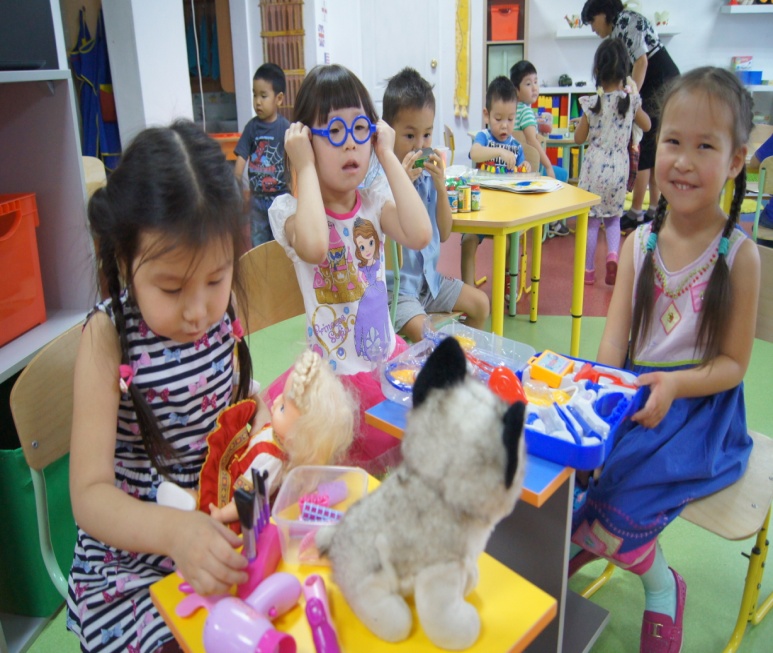 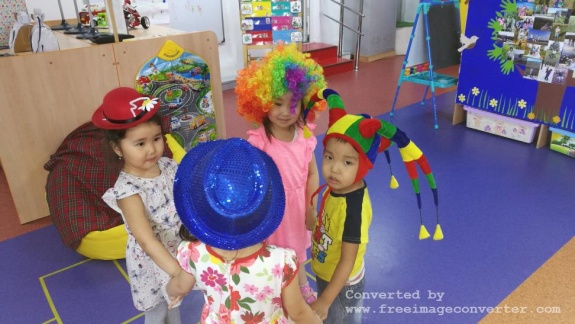 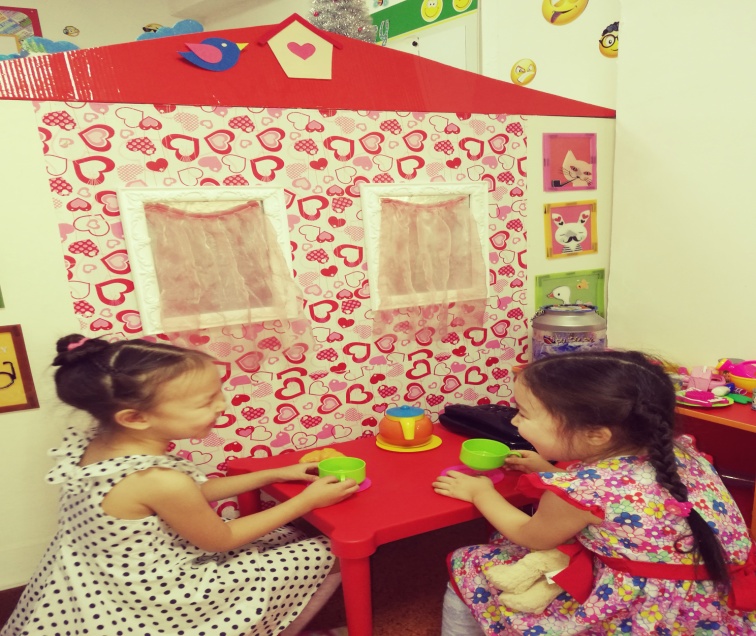 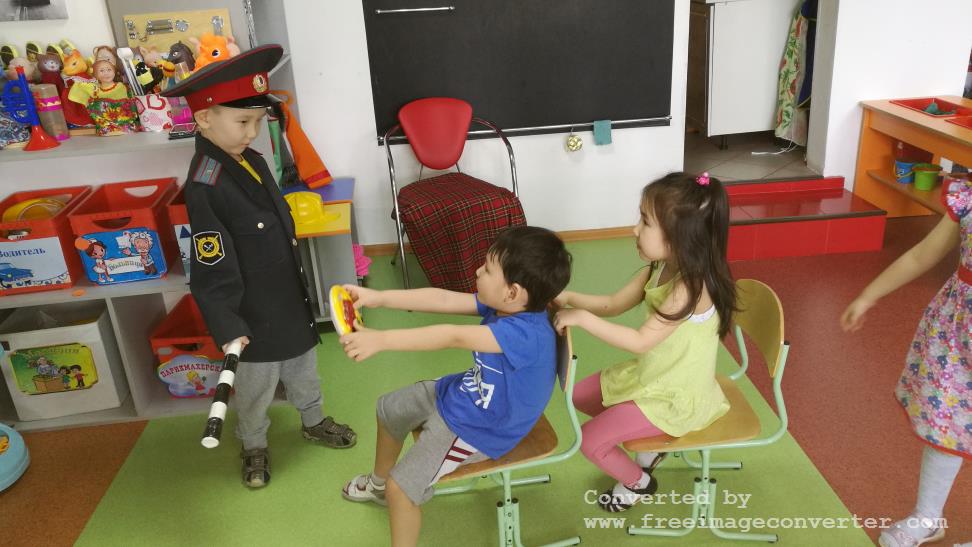 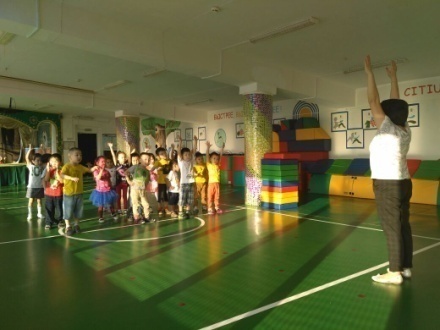 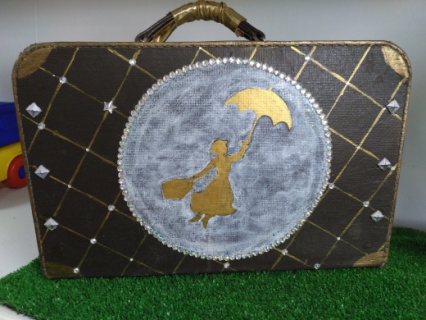 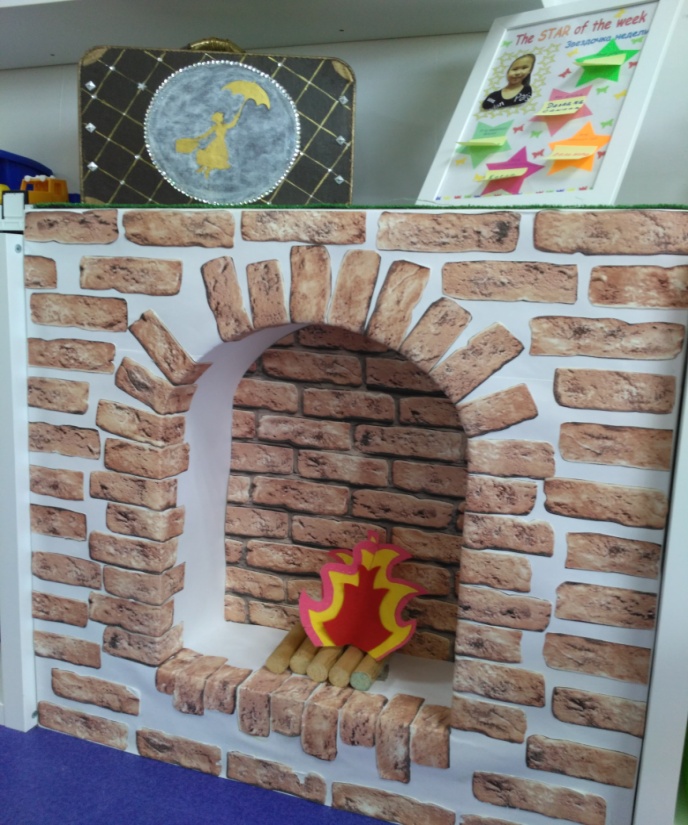 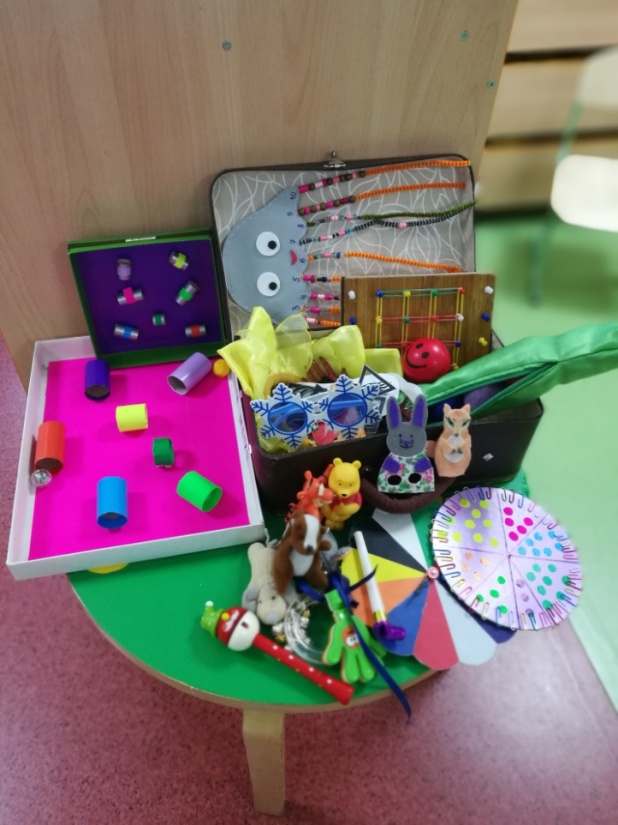 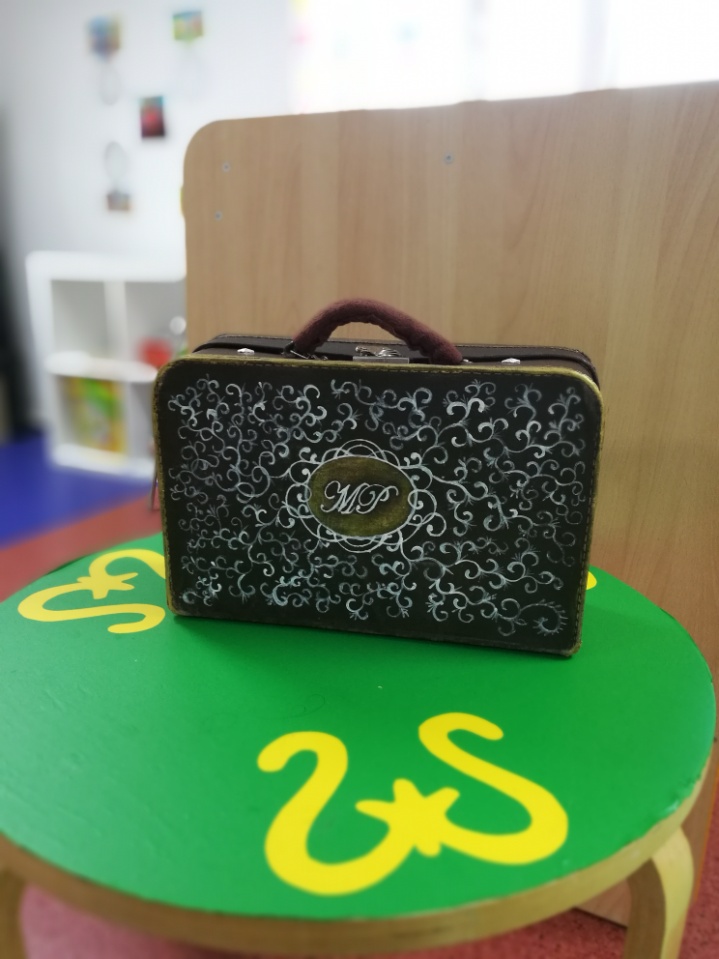 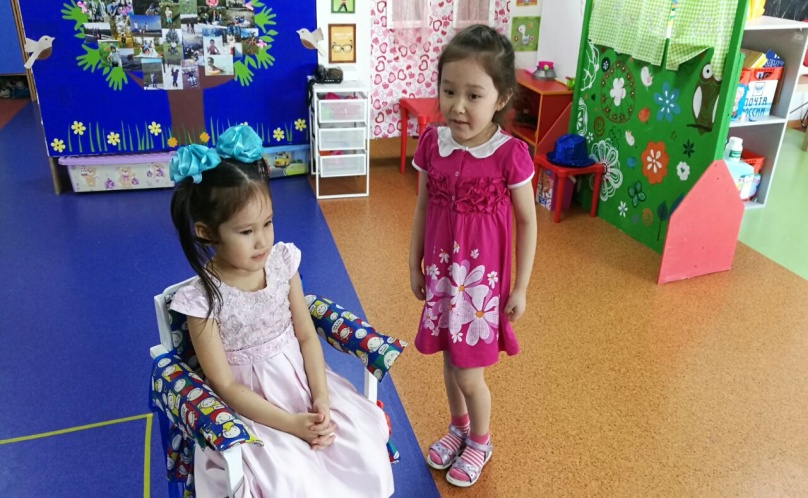 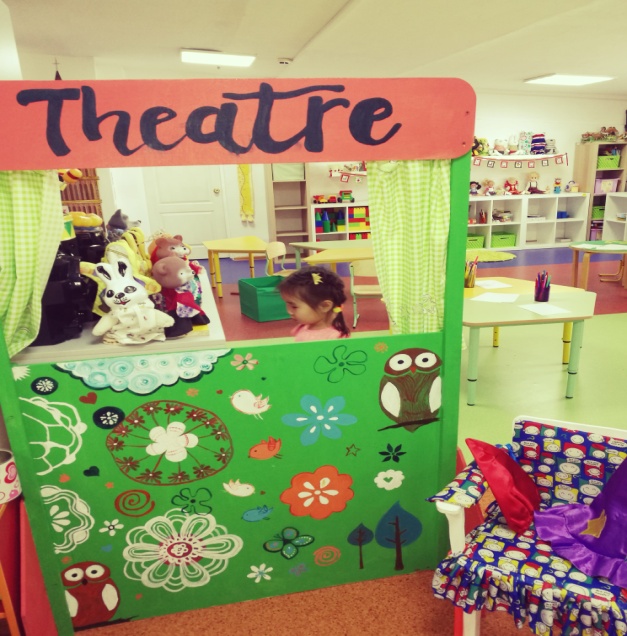 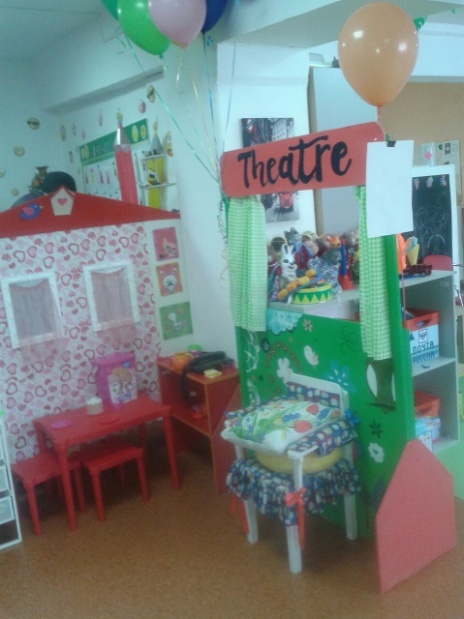 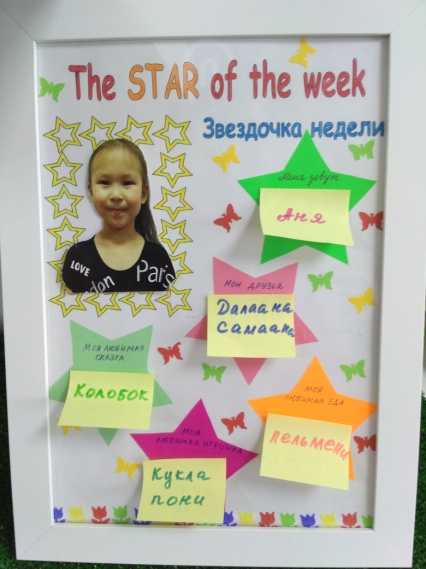 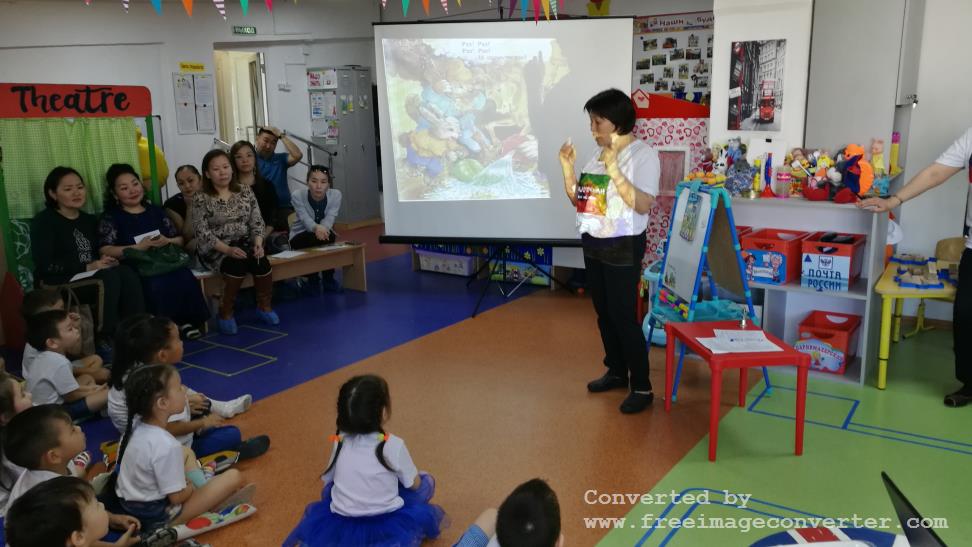 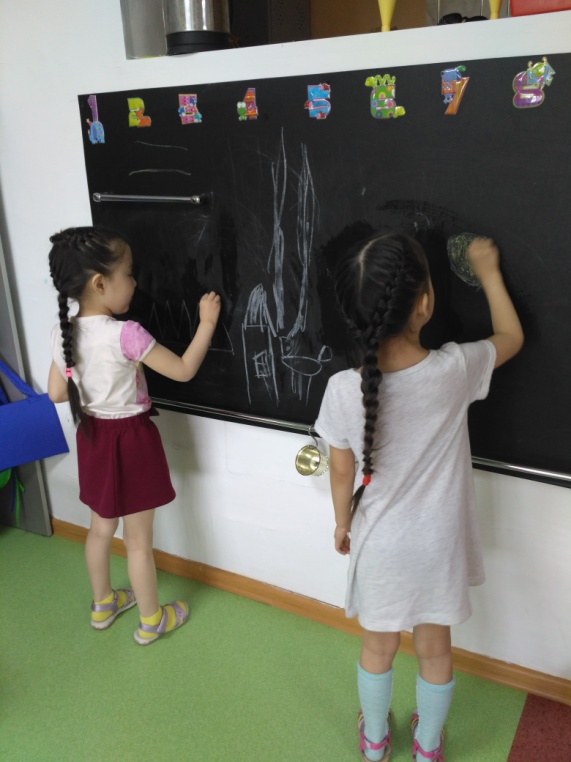 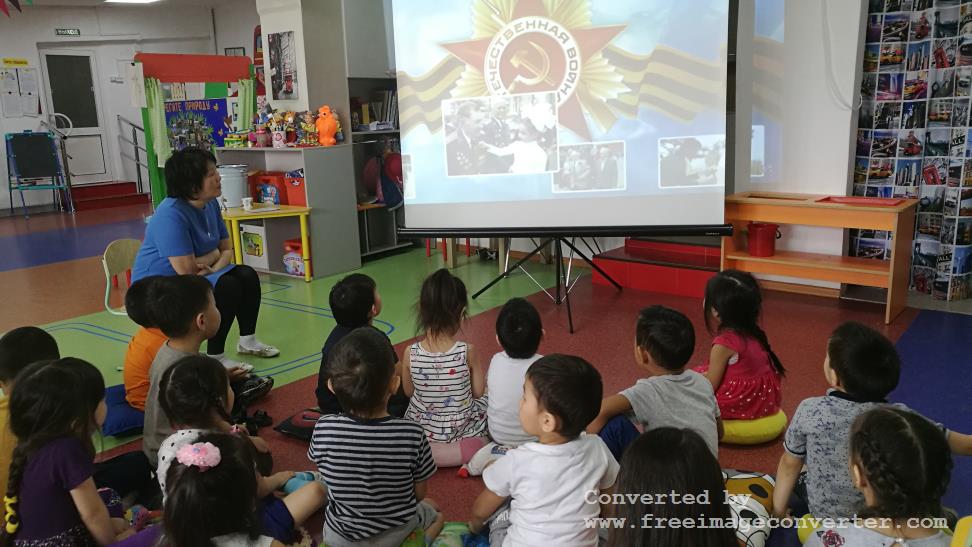 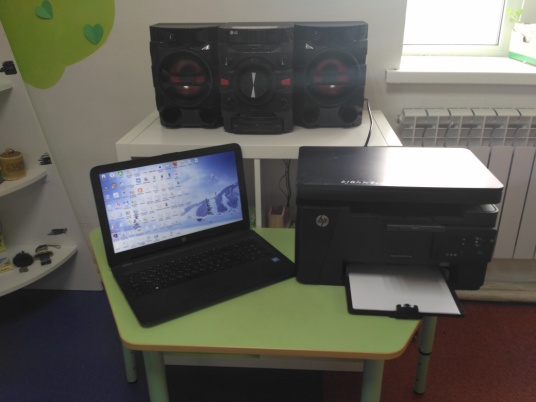 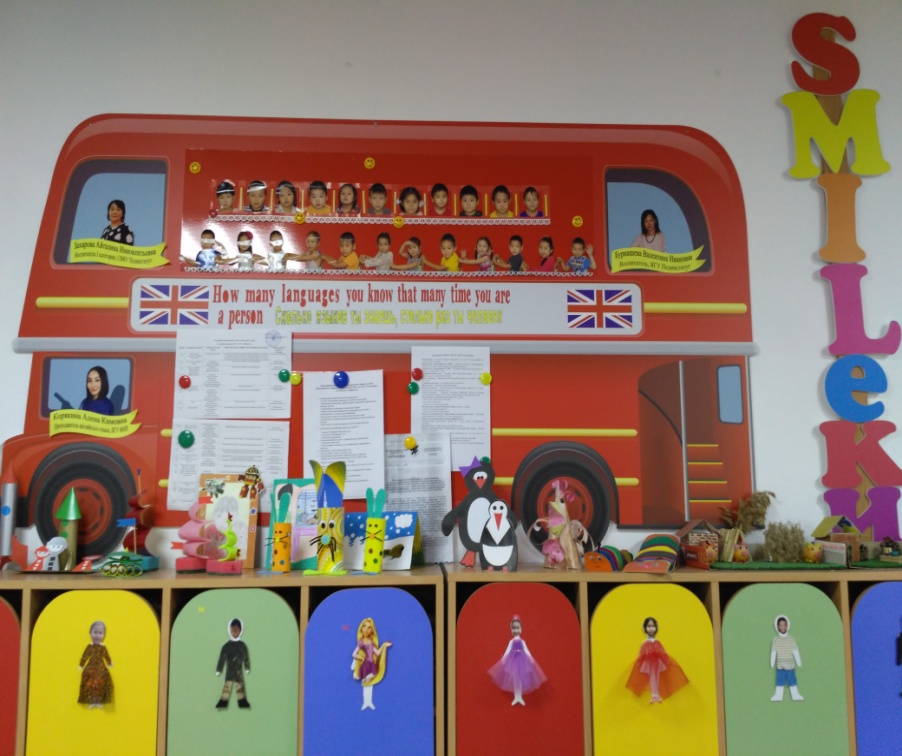 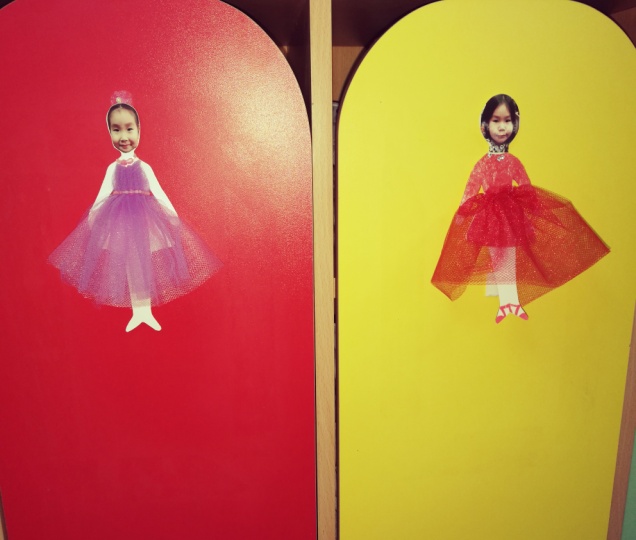 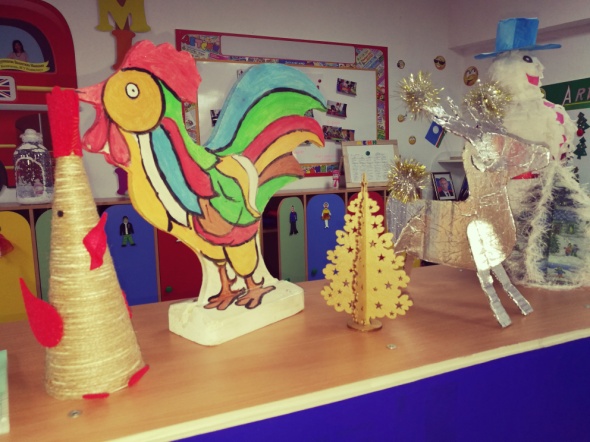 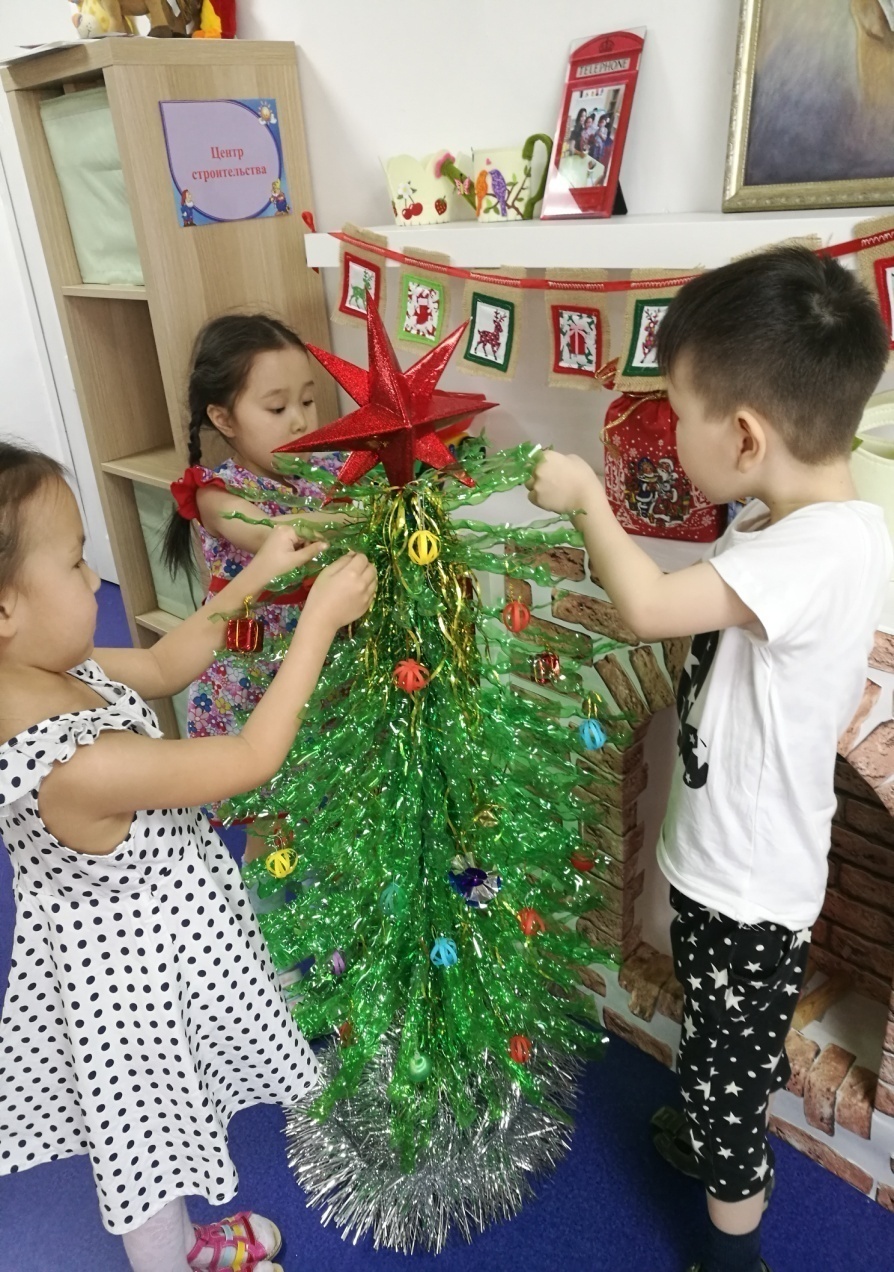 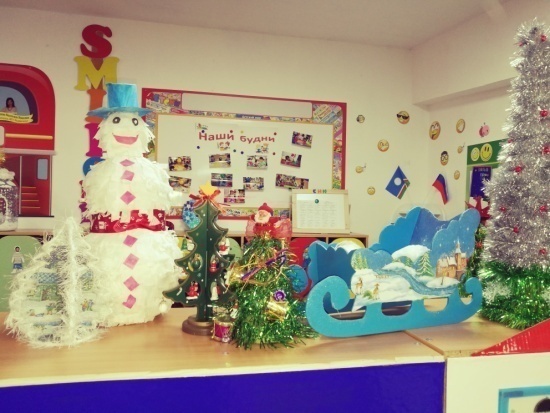 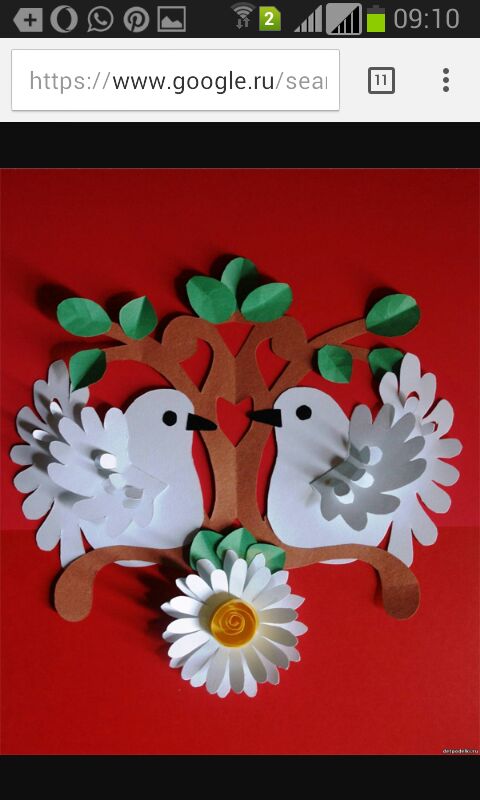 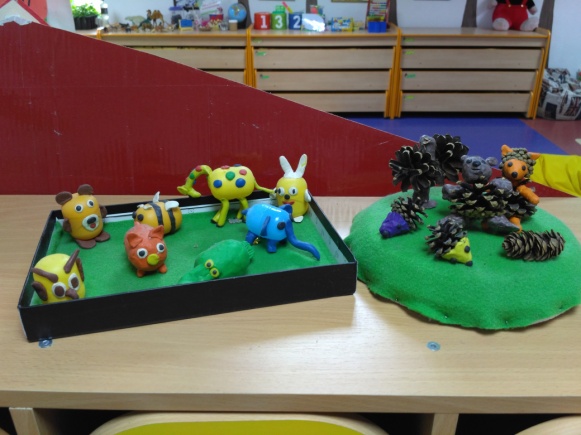 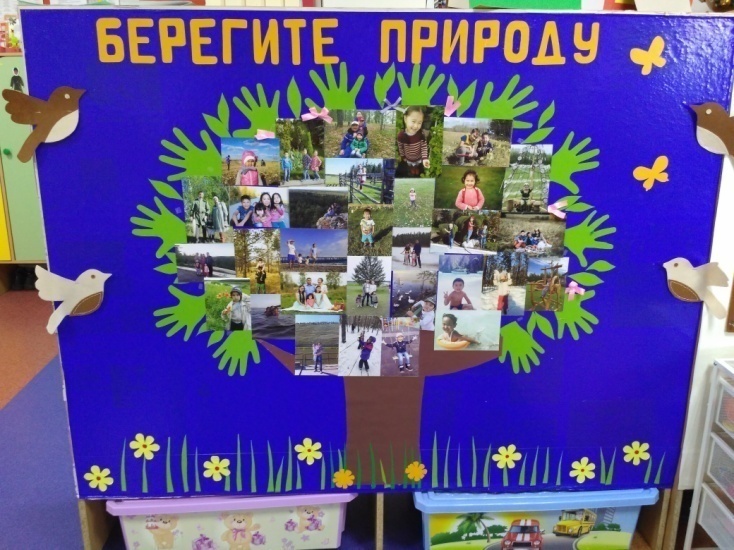 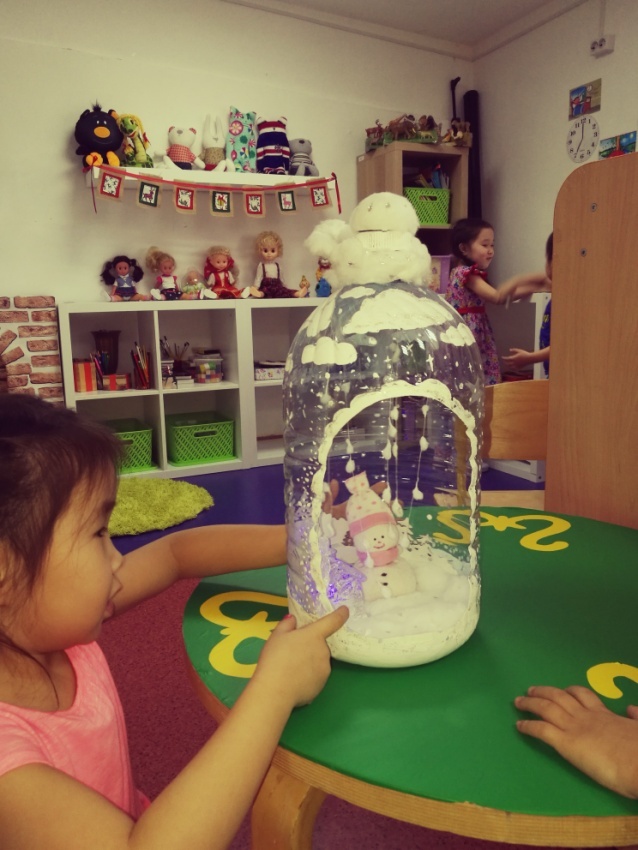 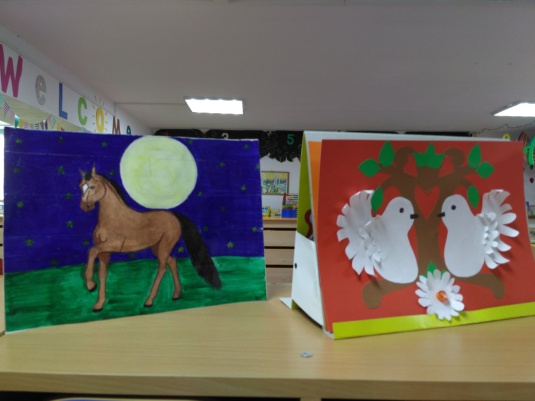 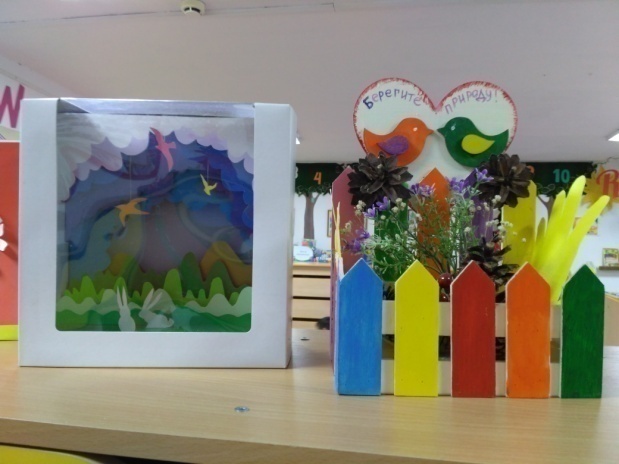 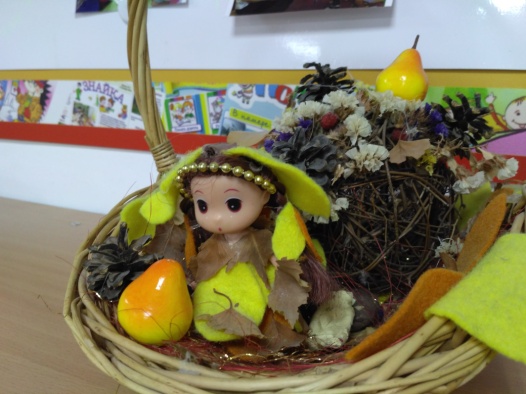 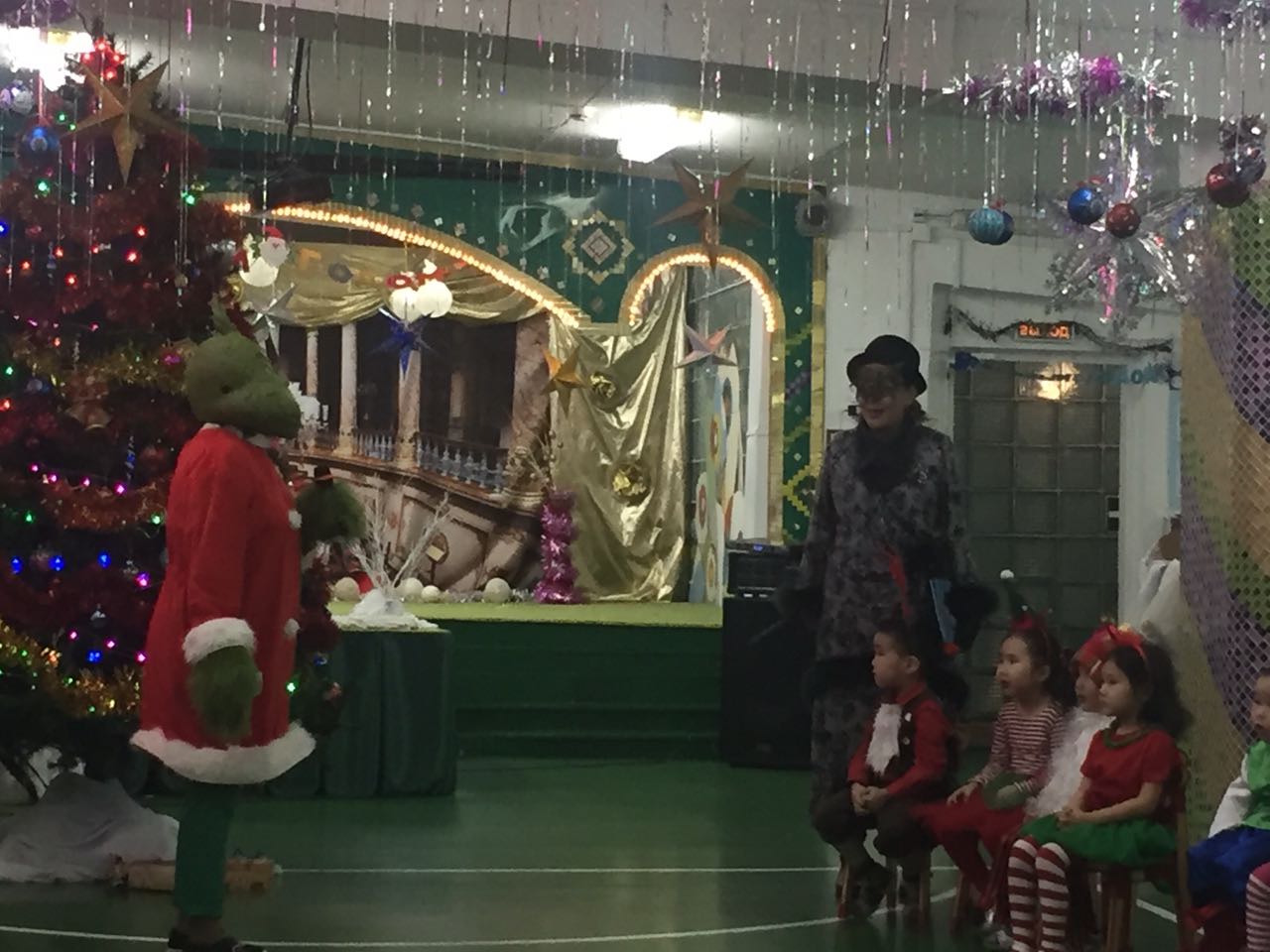 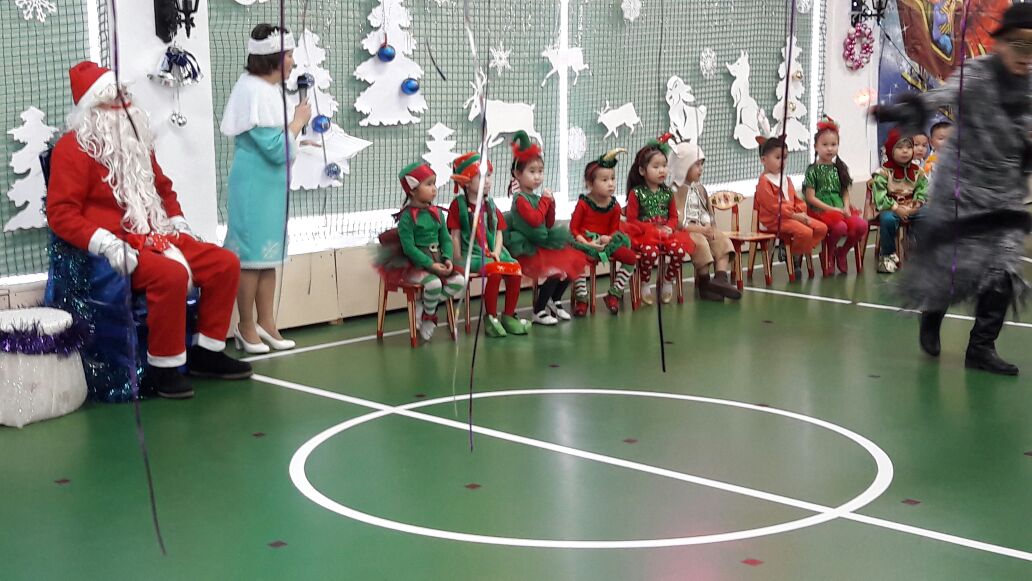 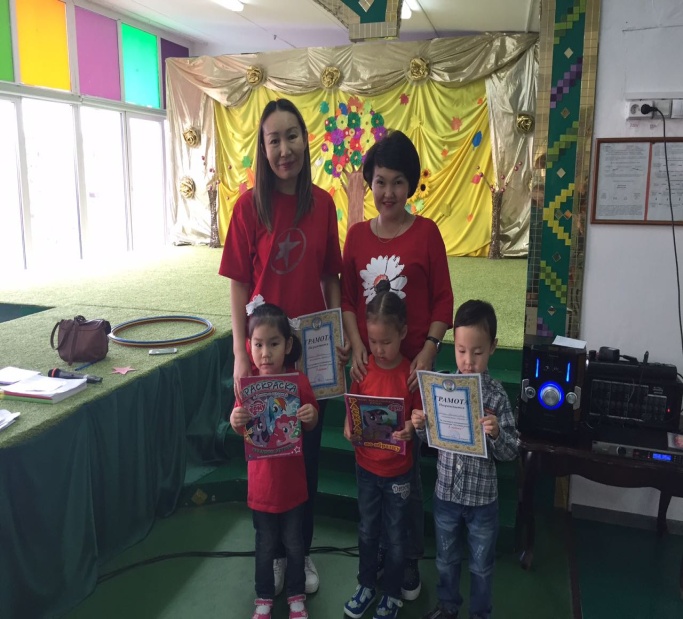 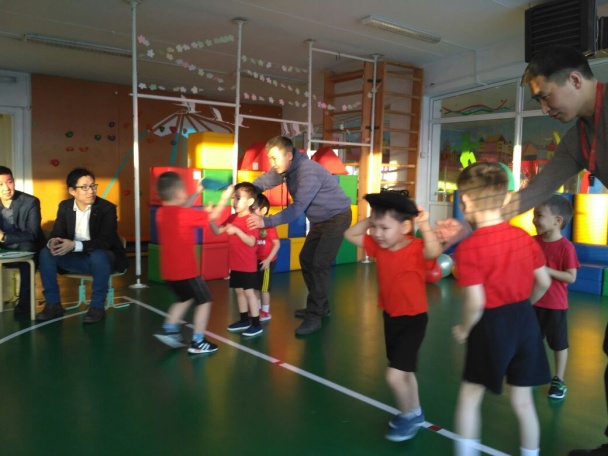 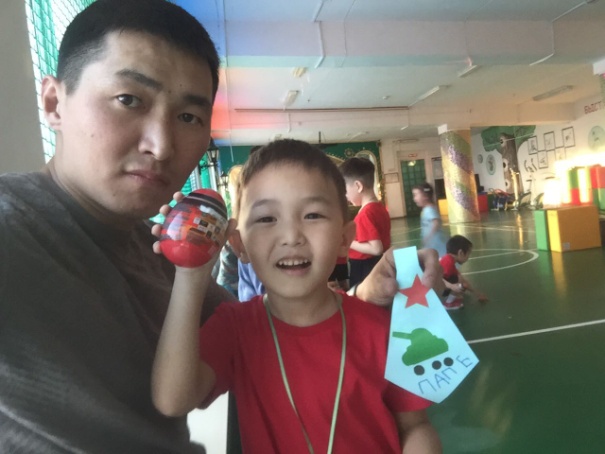 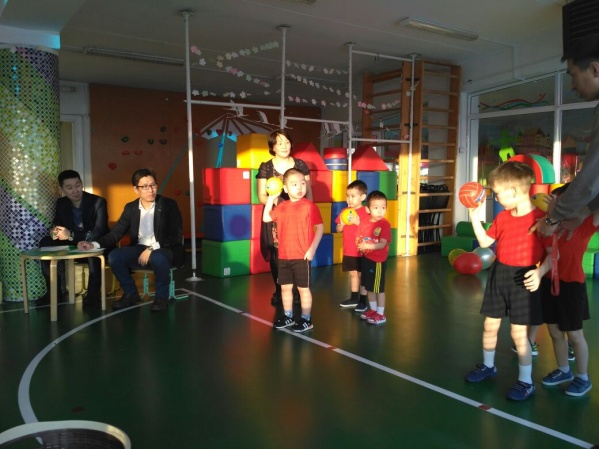 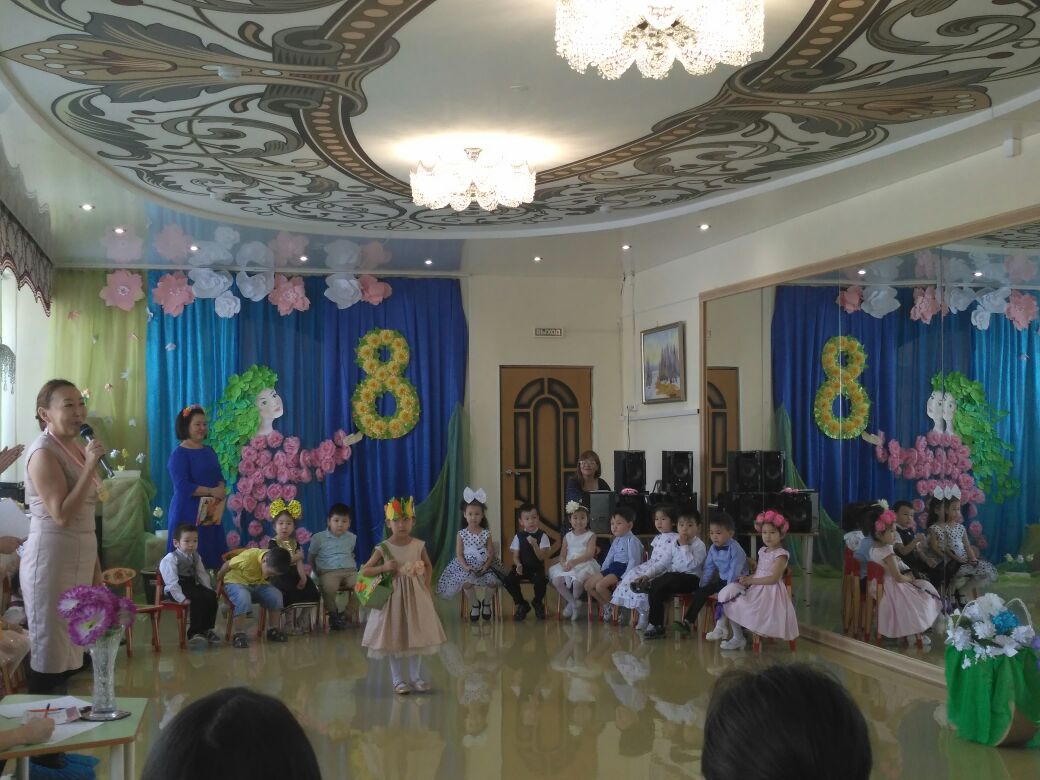 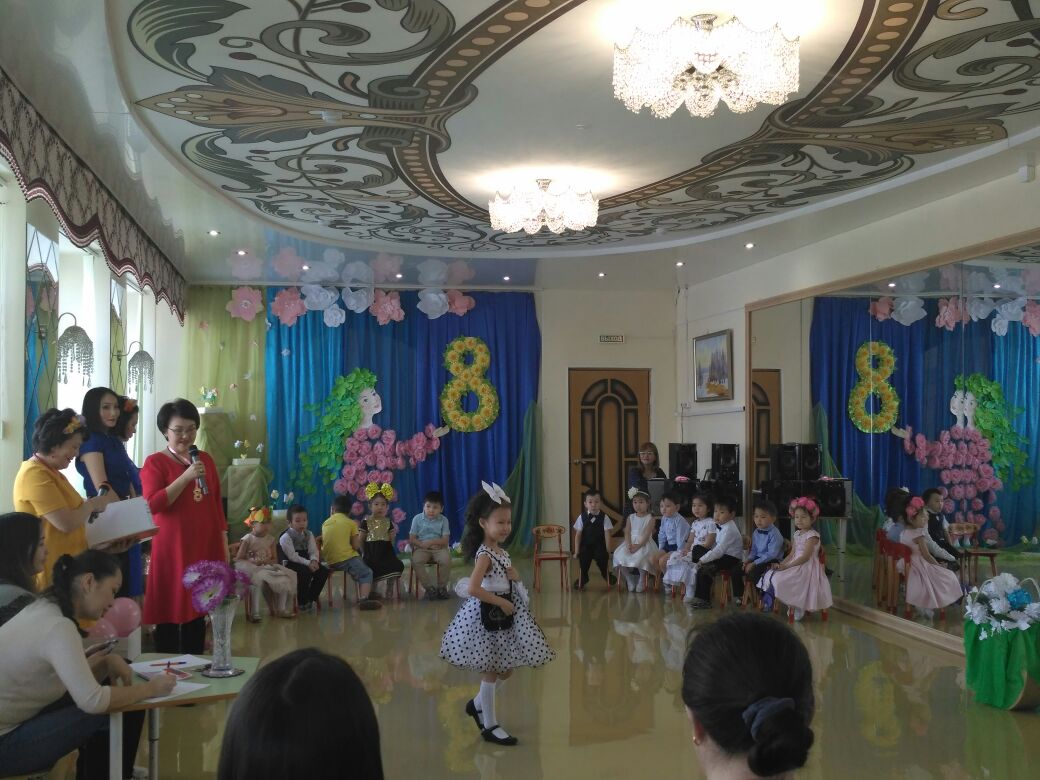 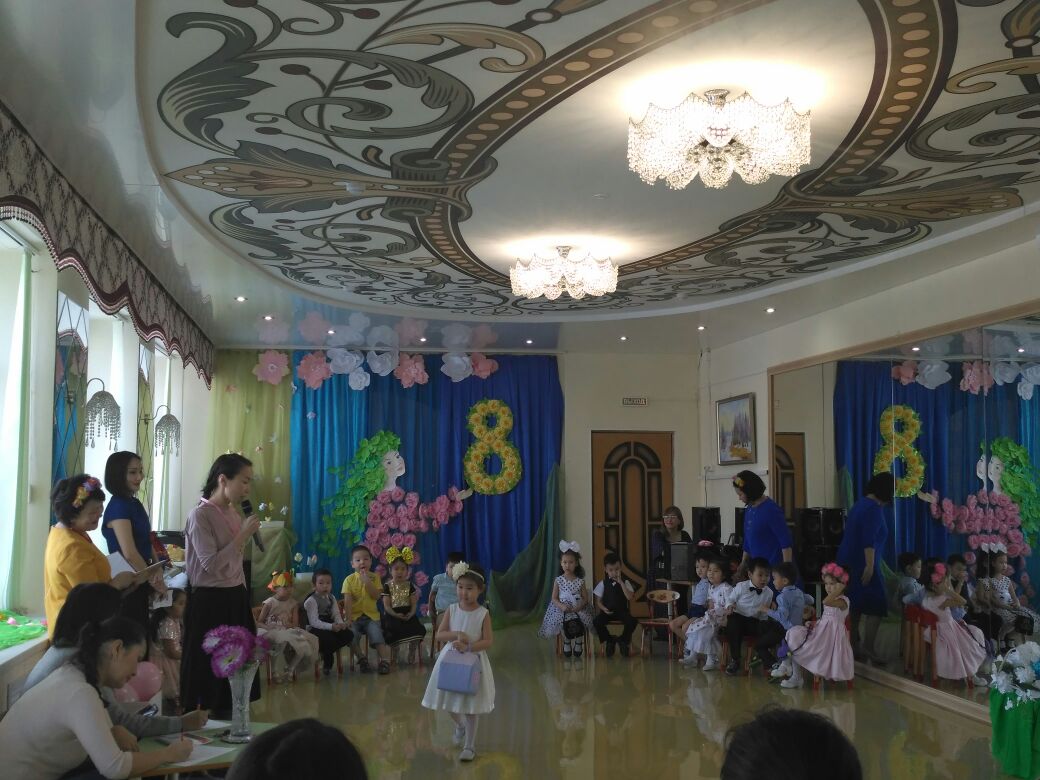 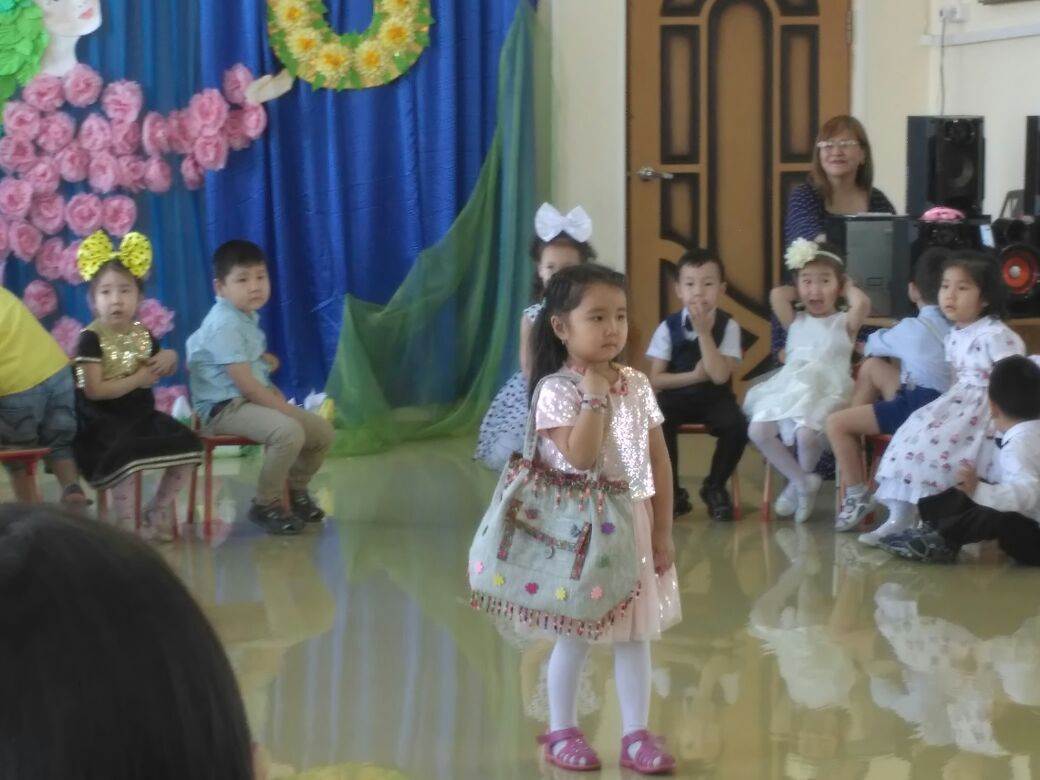 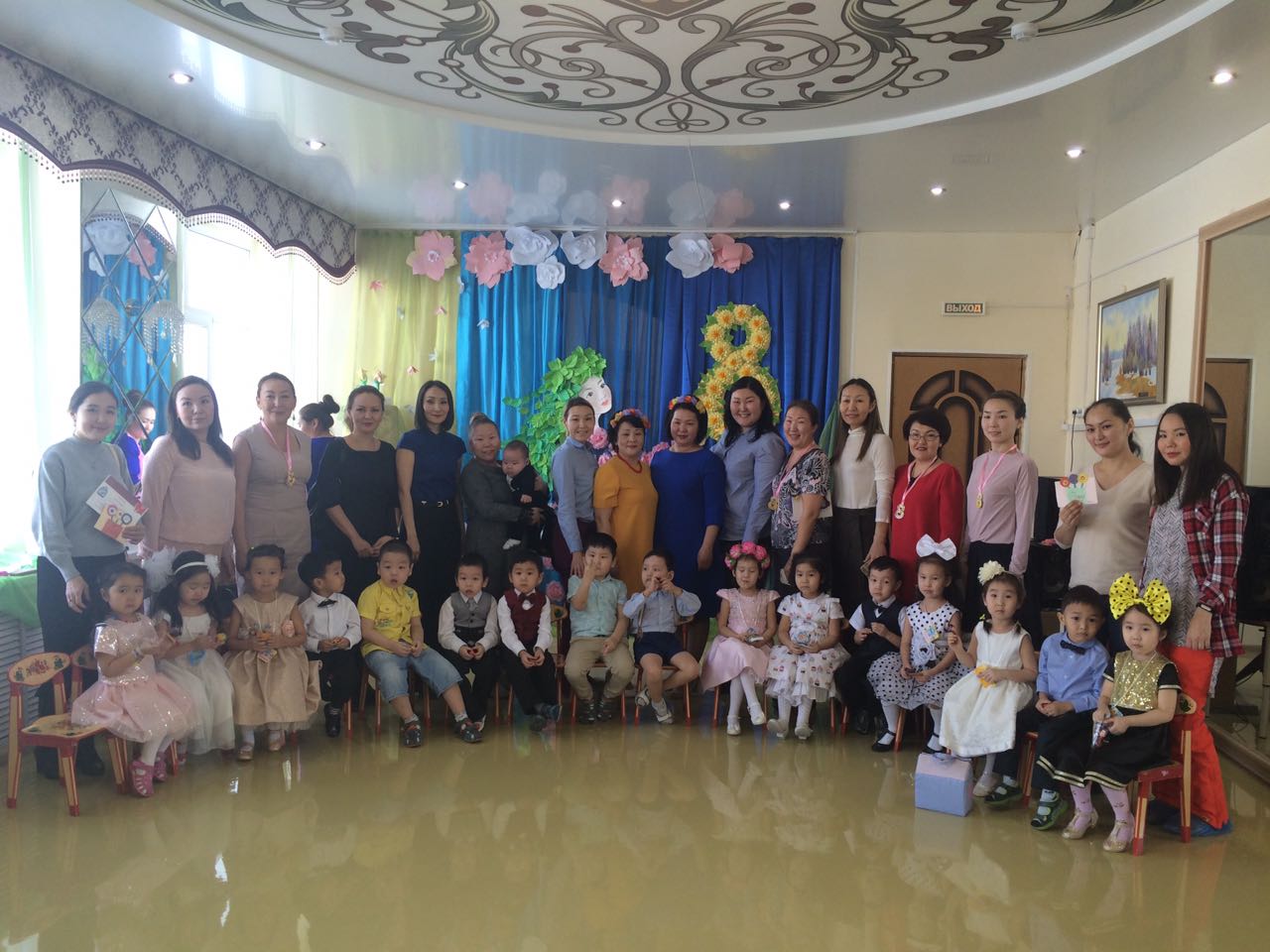 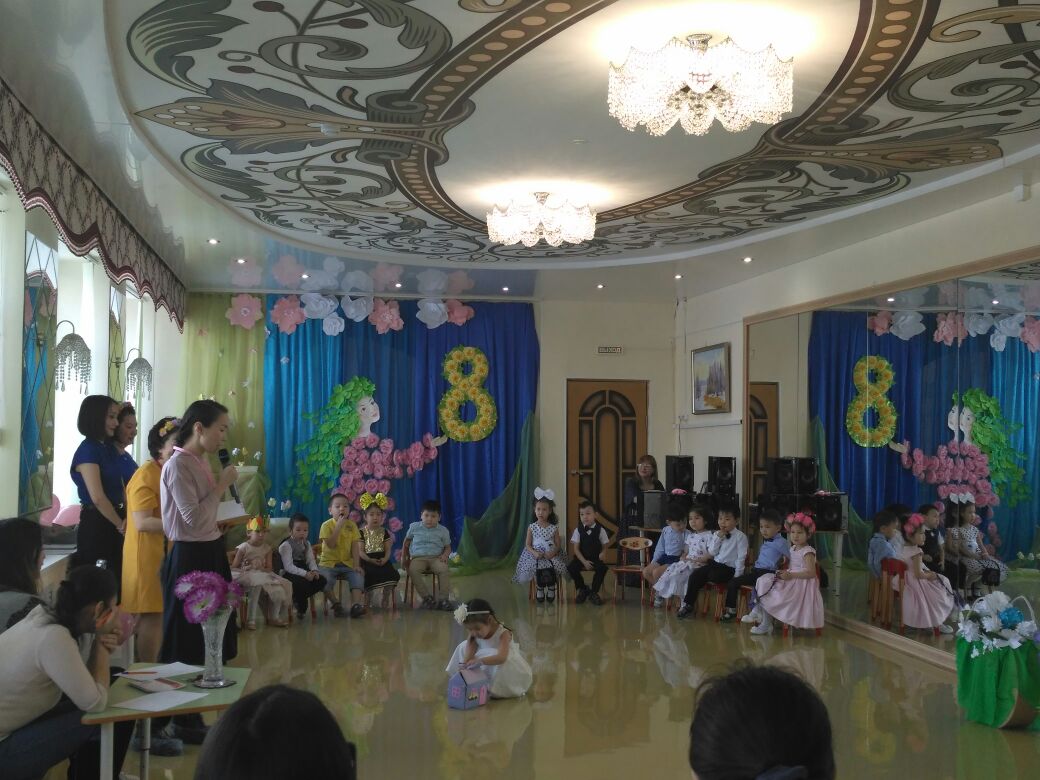 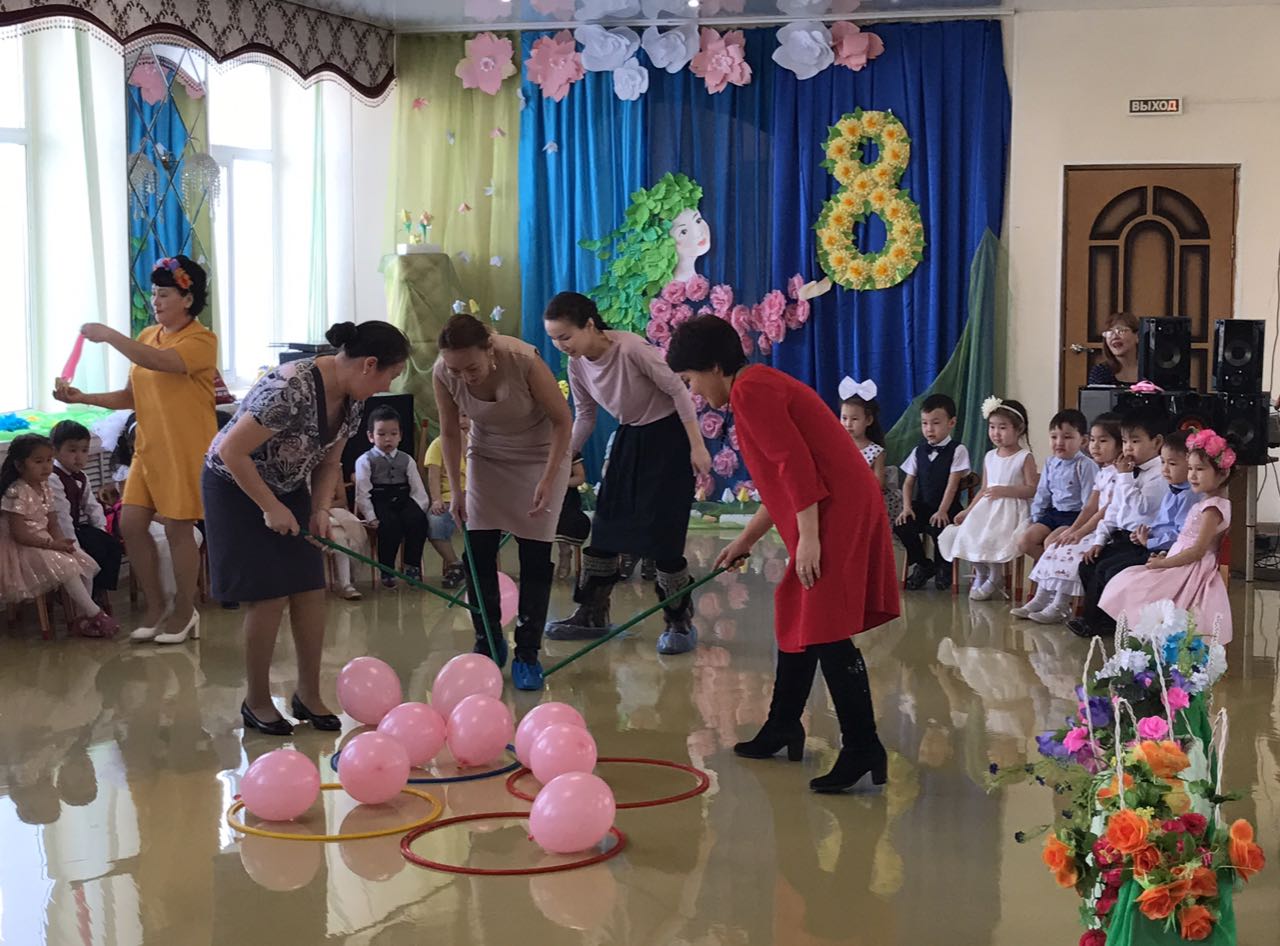 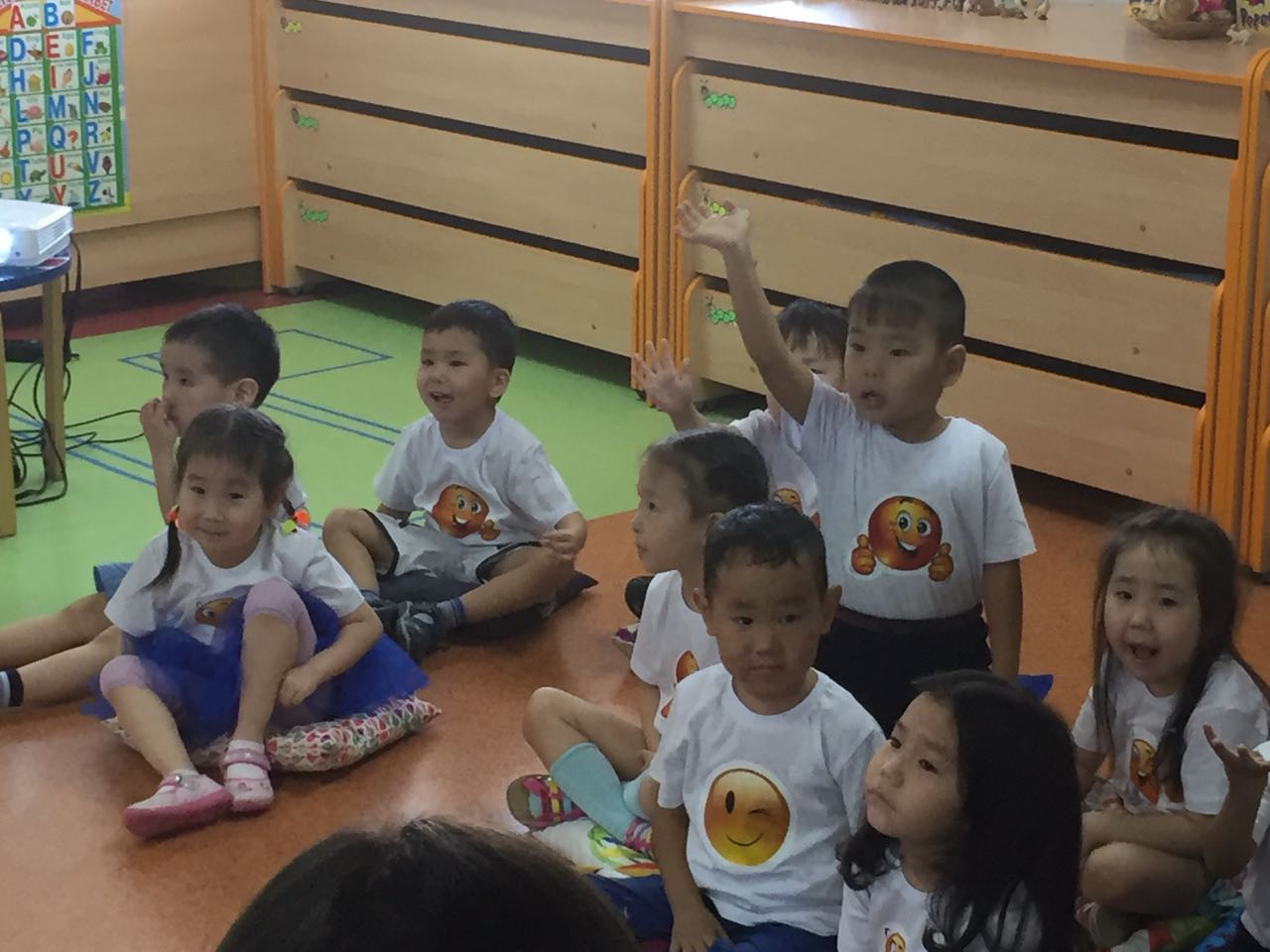 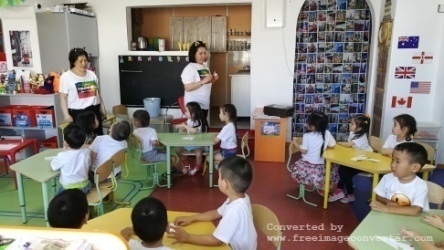 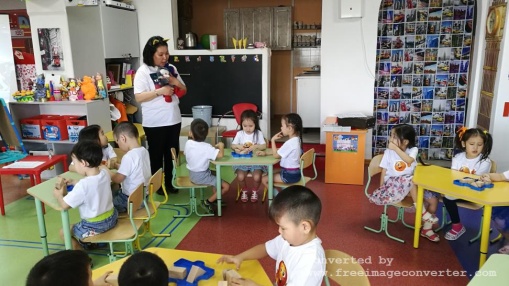 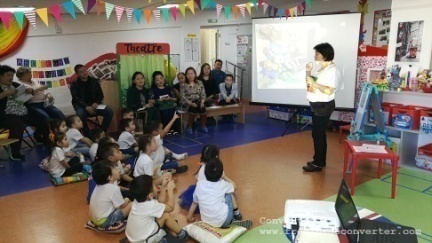 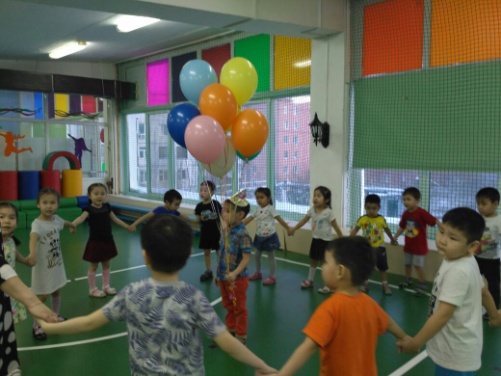 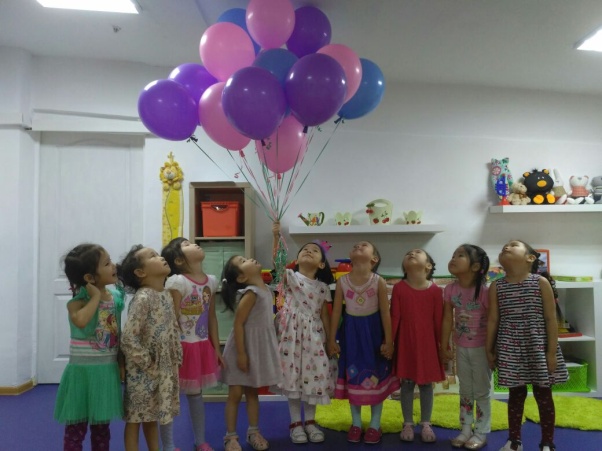 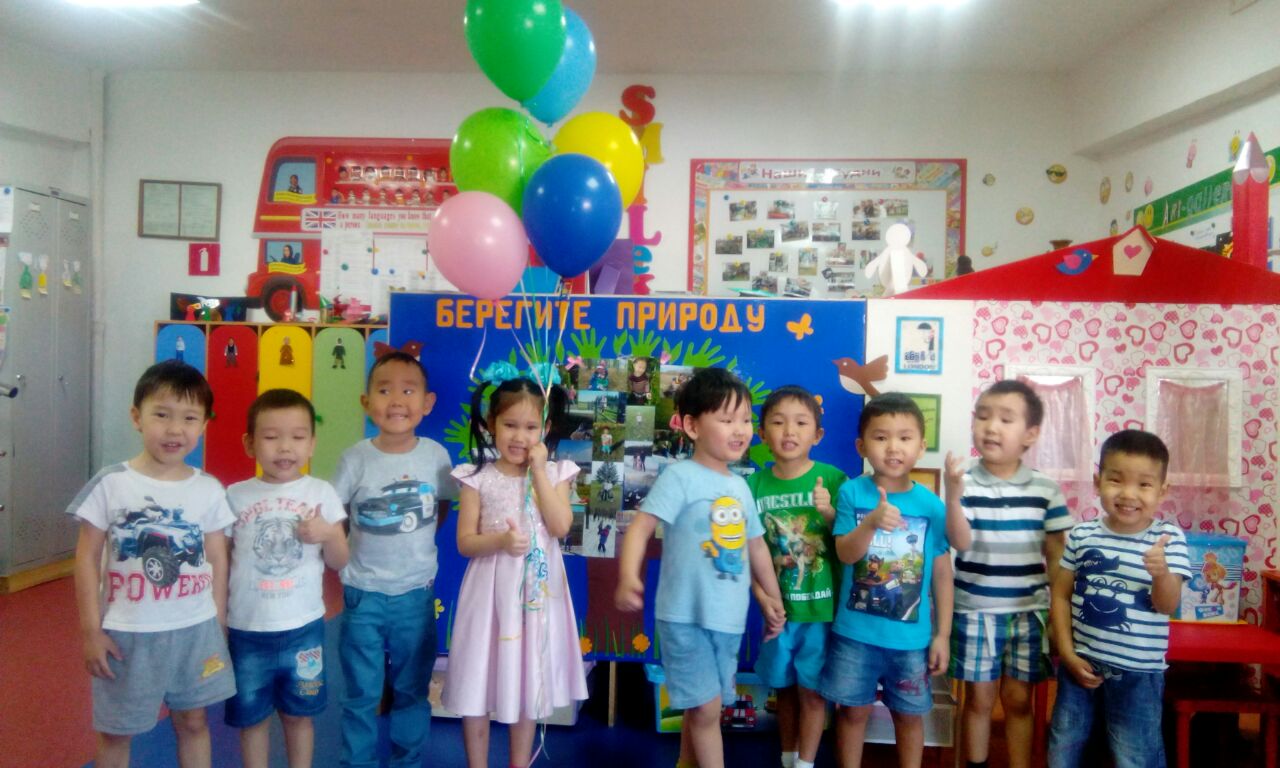 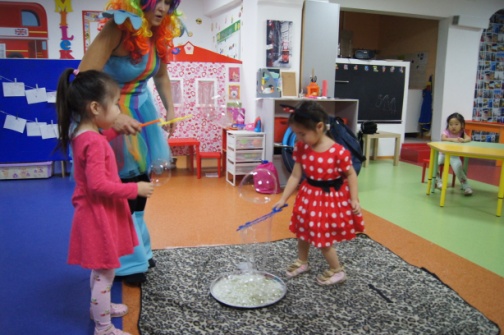 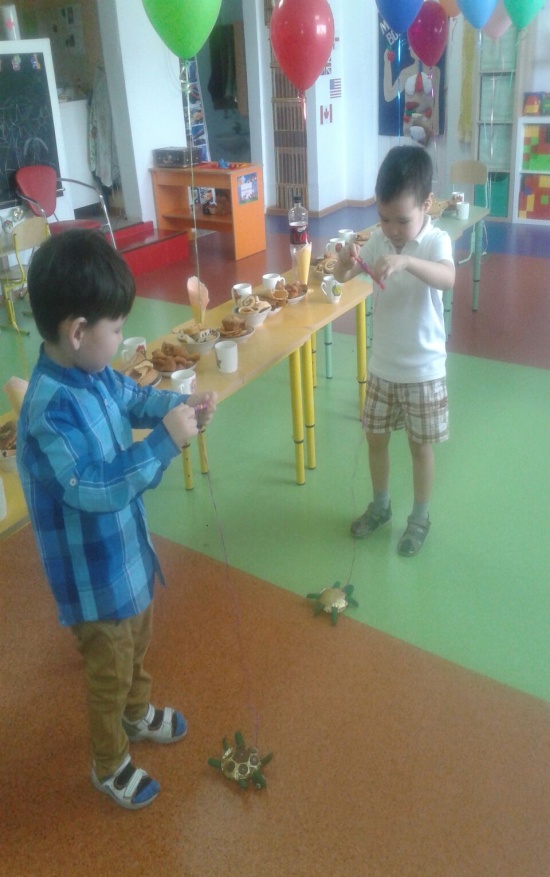 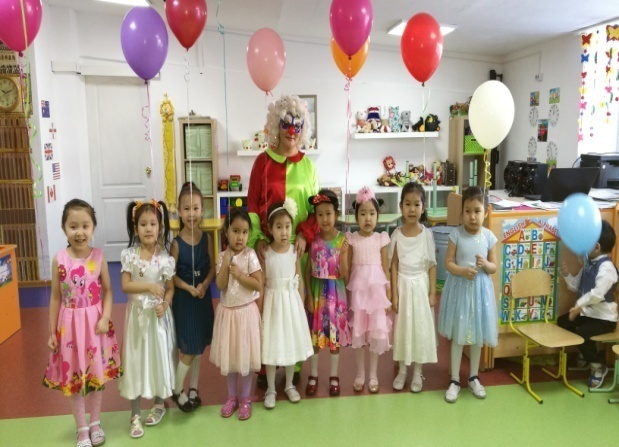 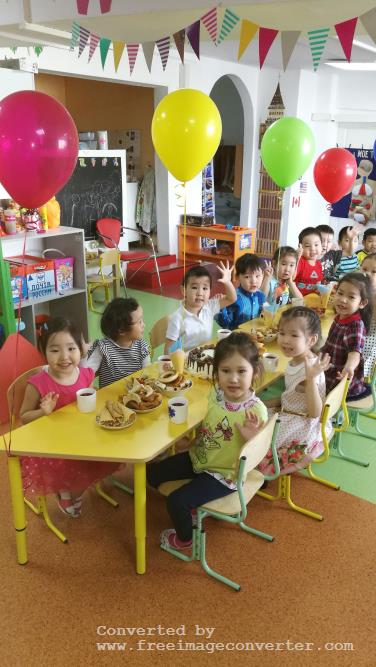 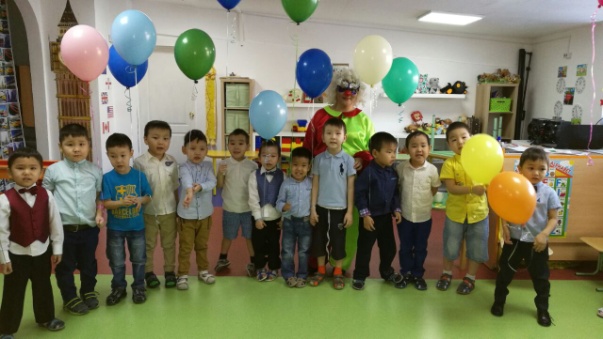 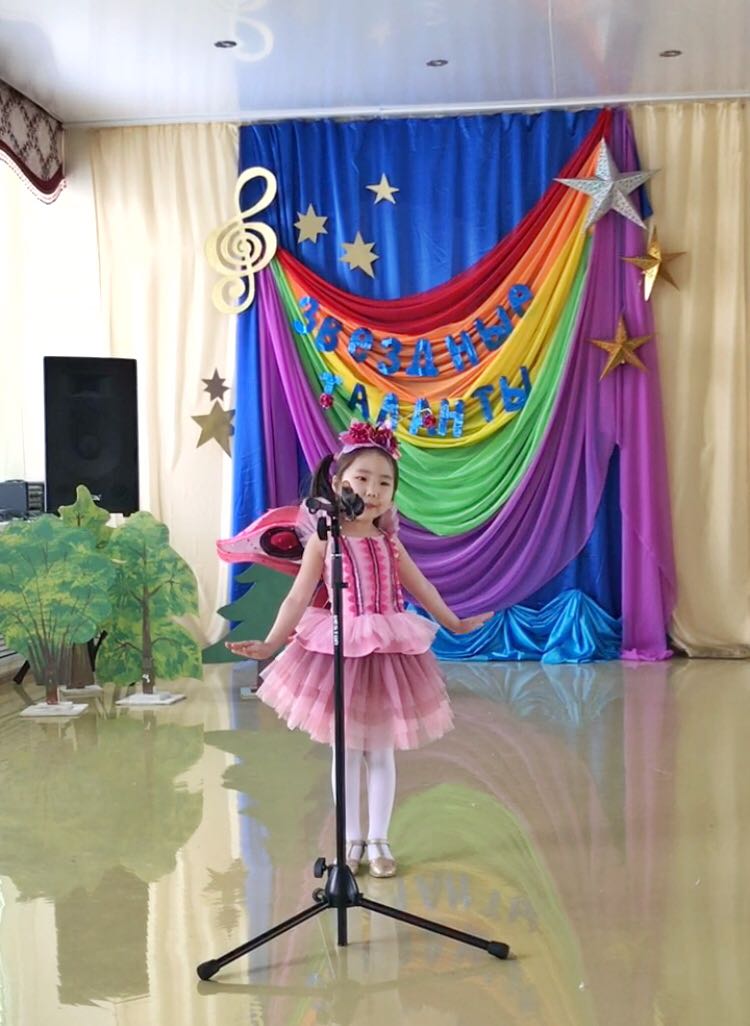 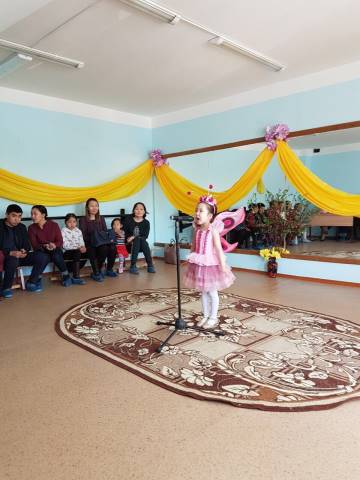 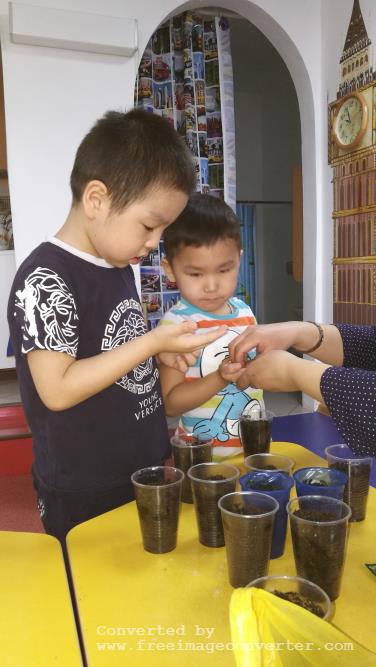 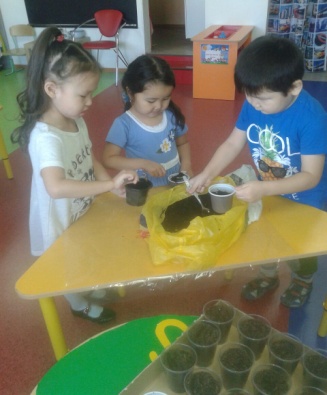 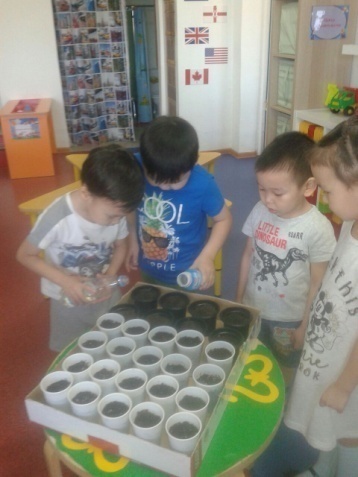 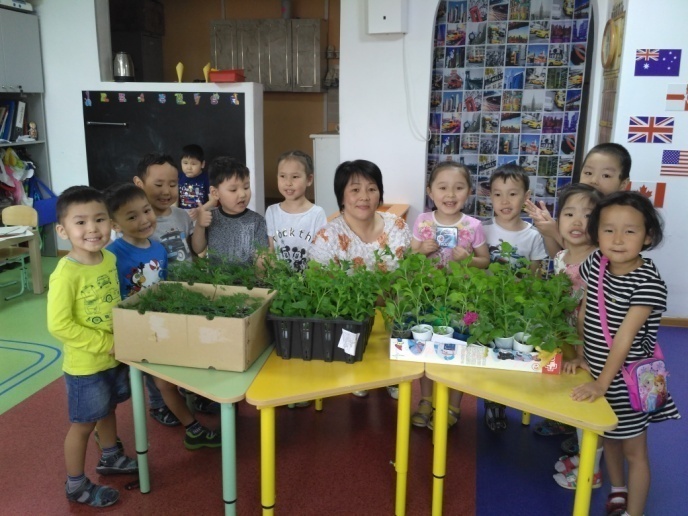 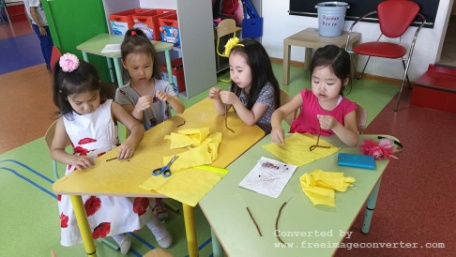 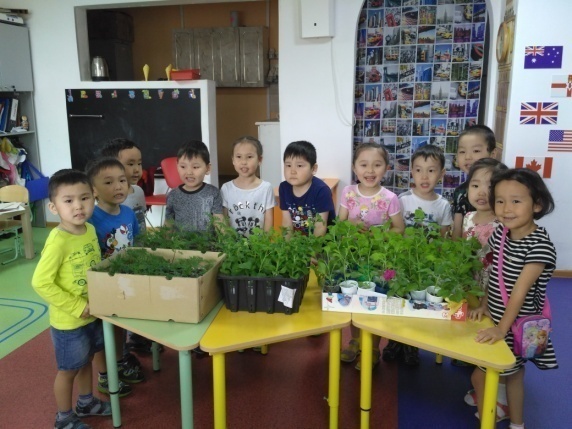 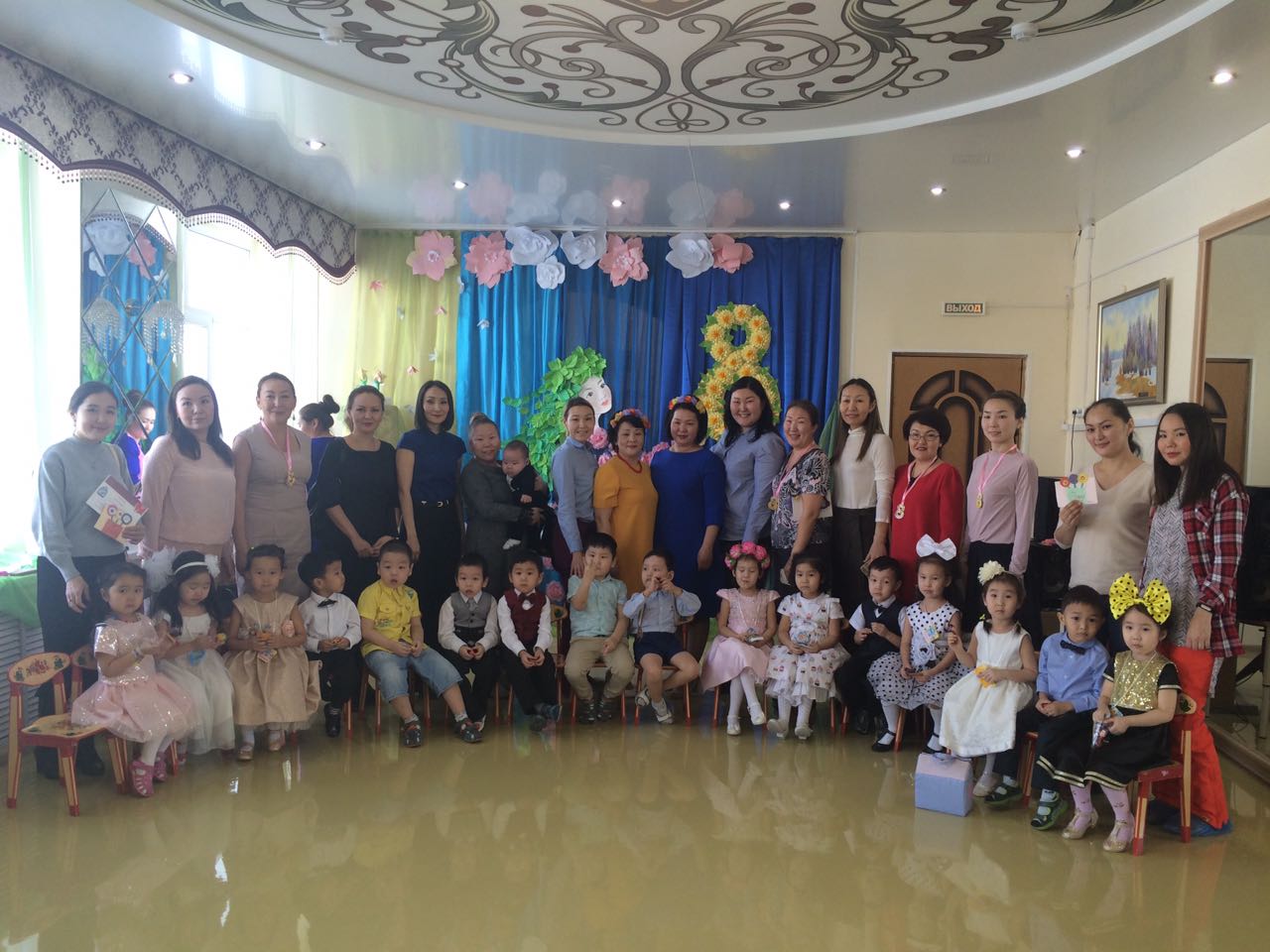 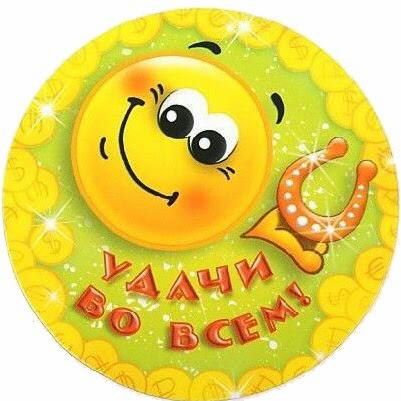 Спасибо за внимание!